リコーダーでサミングの吹き方をマスターしよう
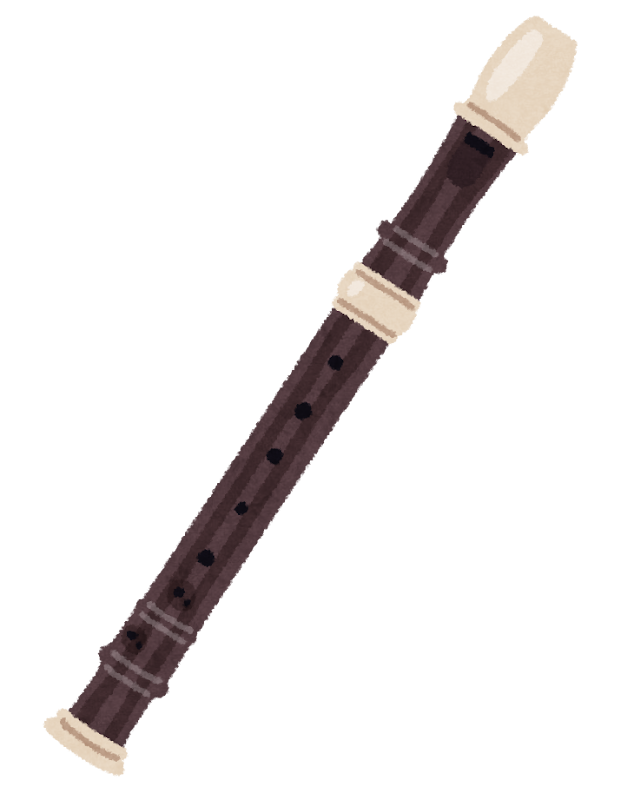 ソプラノリコーダーで高いミ・ファ・ソの音を出すときに、
サミング をします。
左手の親指でおさえる穴を「サム ホール」といいます。
サムホールを閉じたり、すき間を開けたり すること
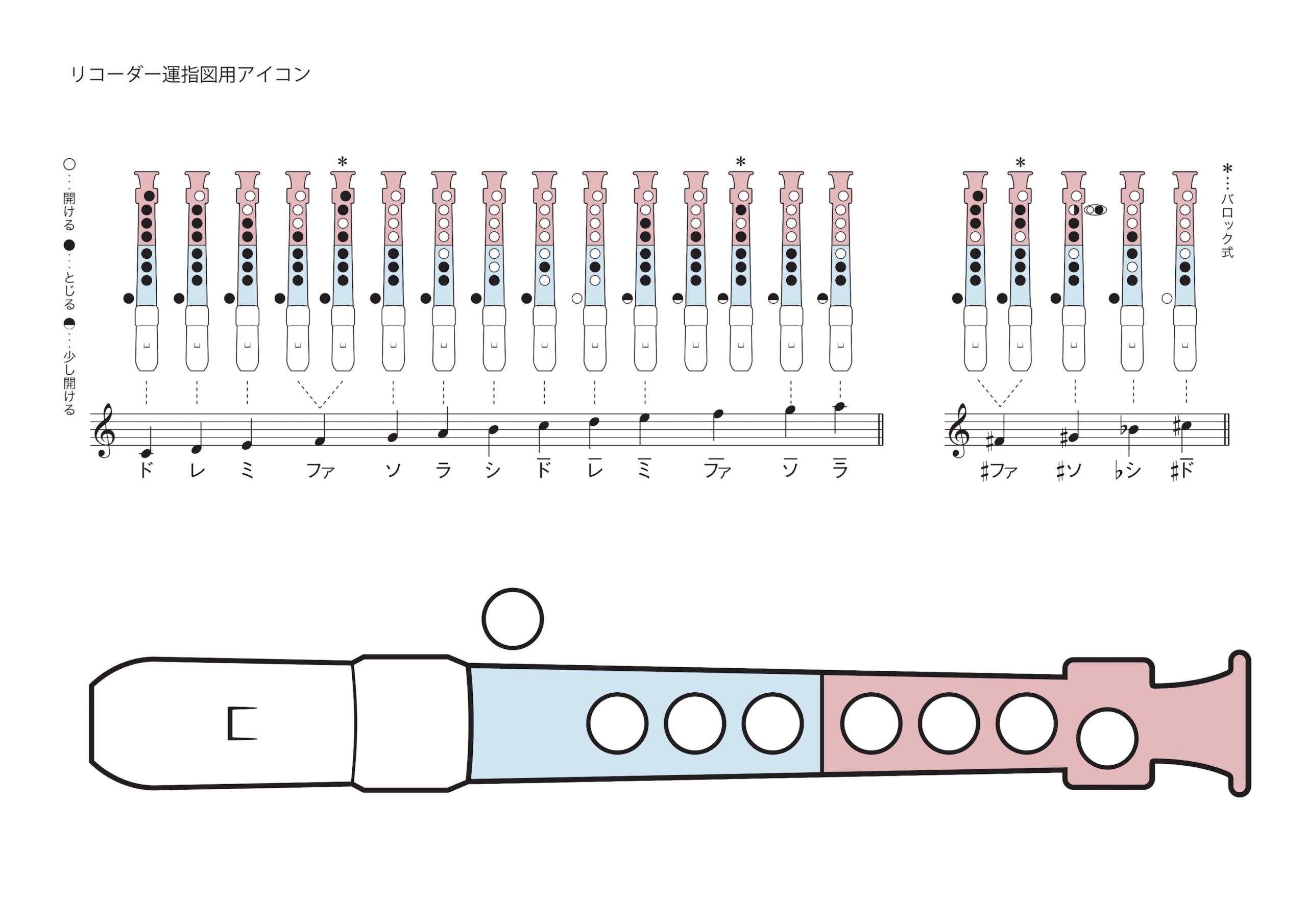 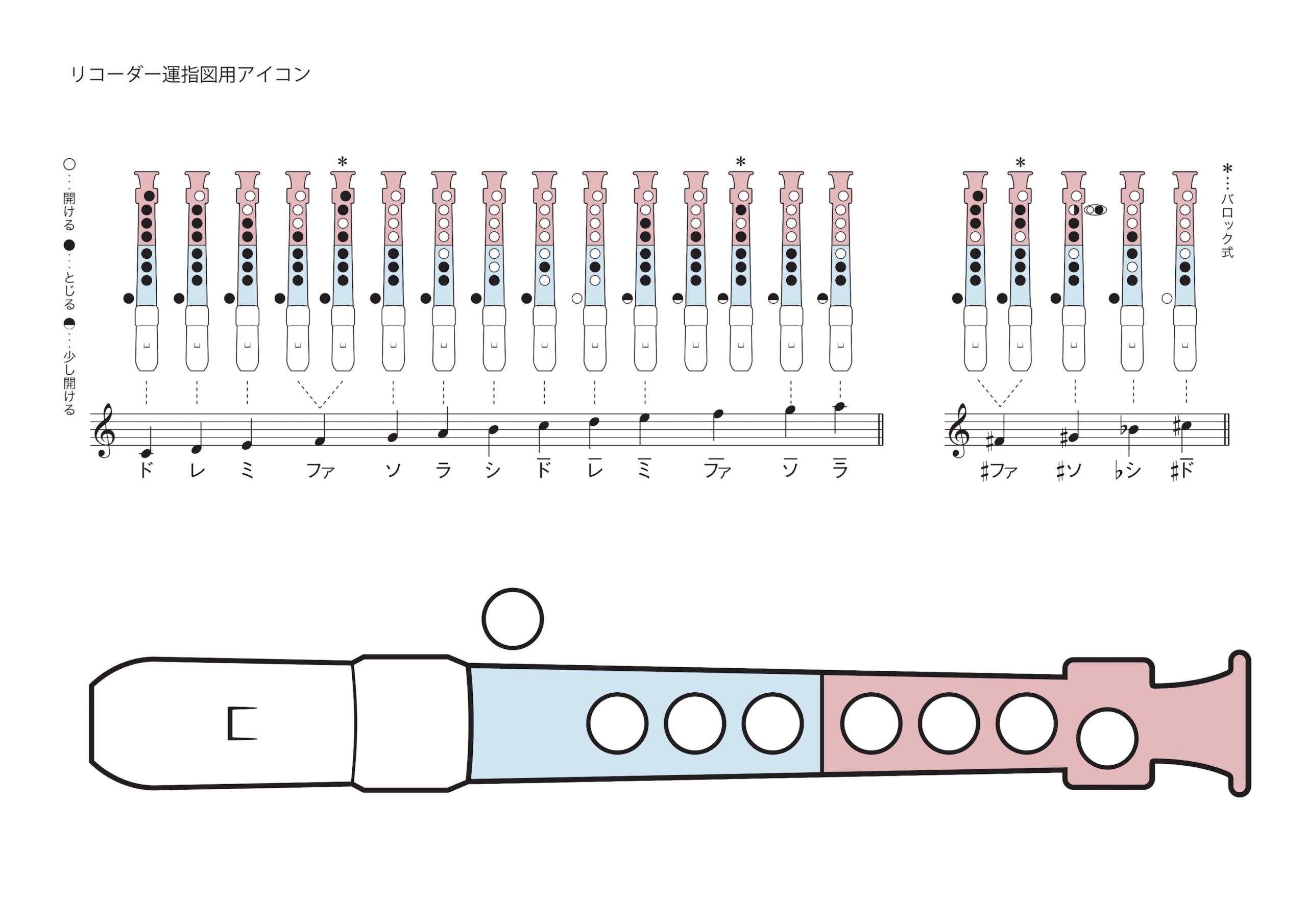 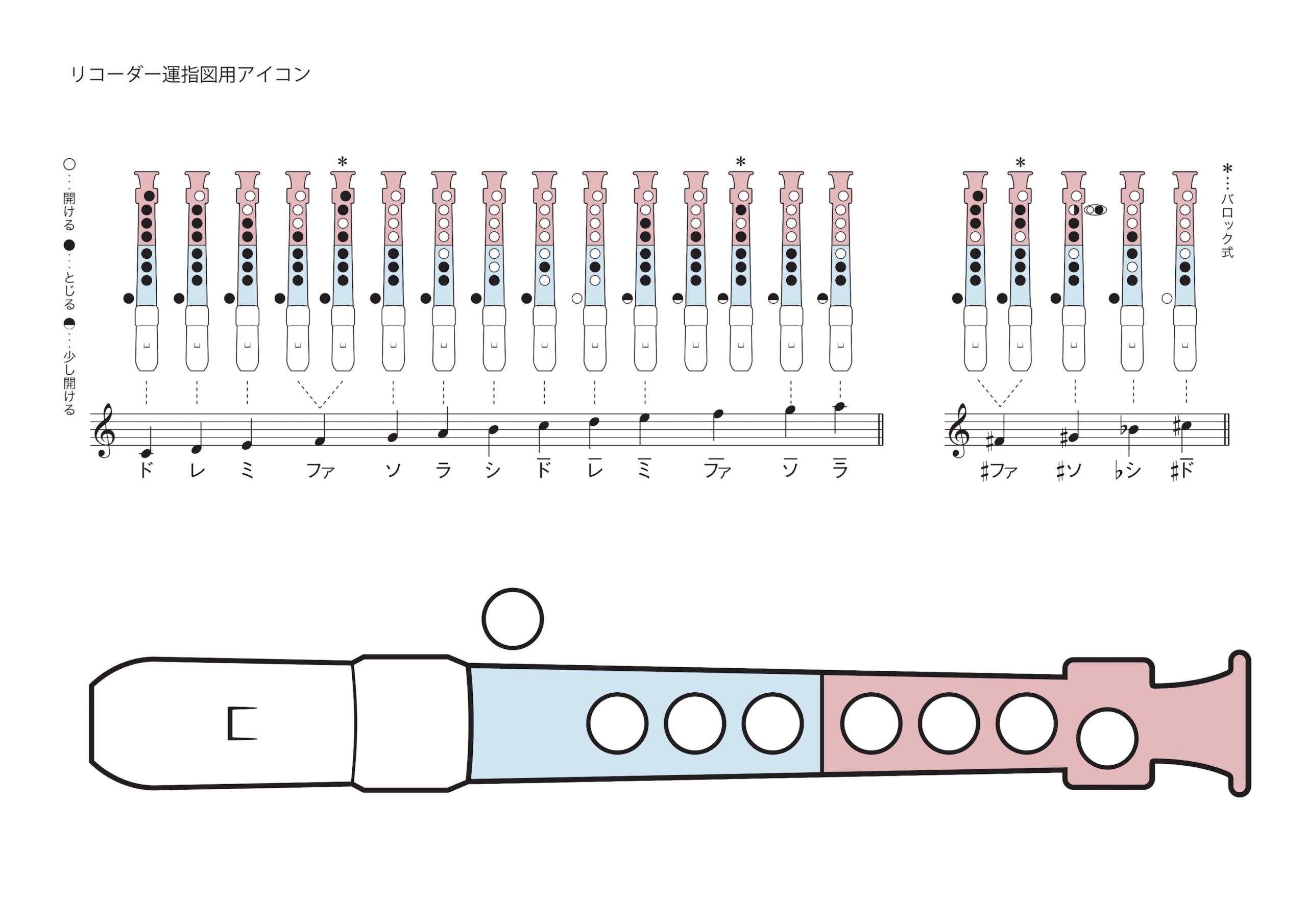 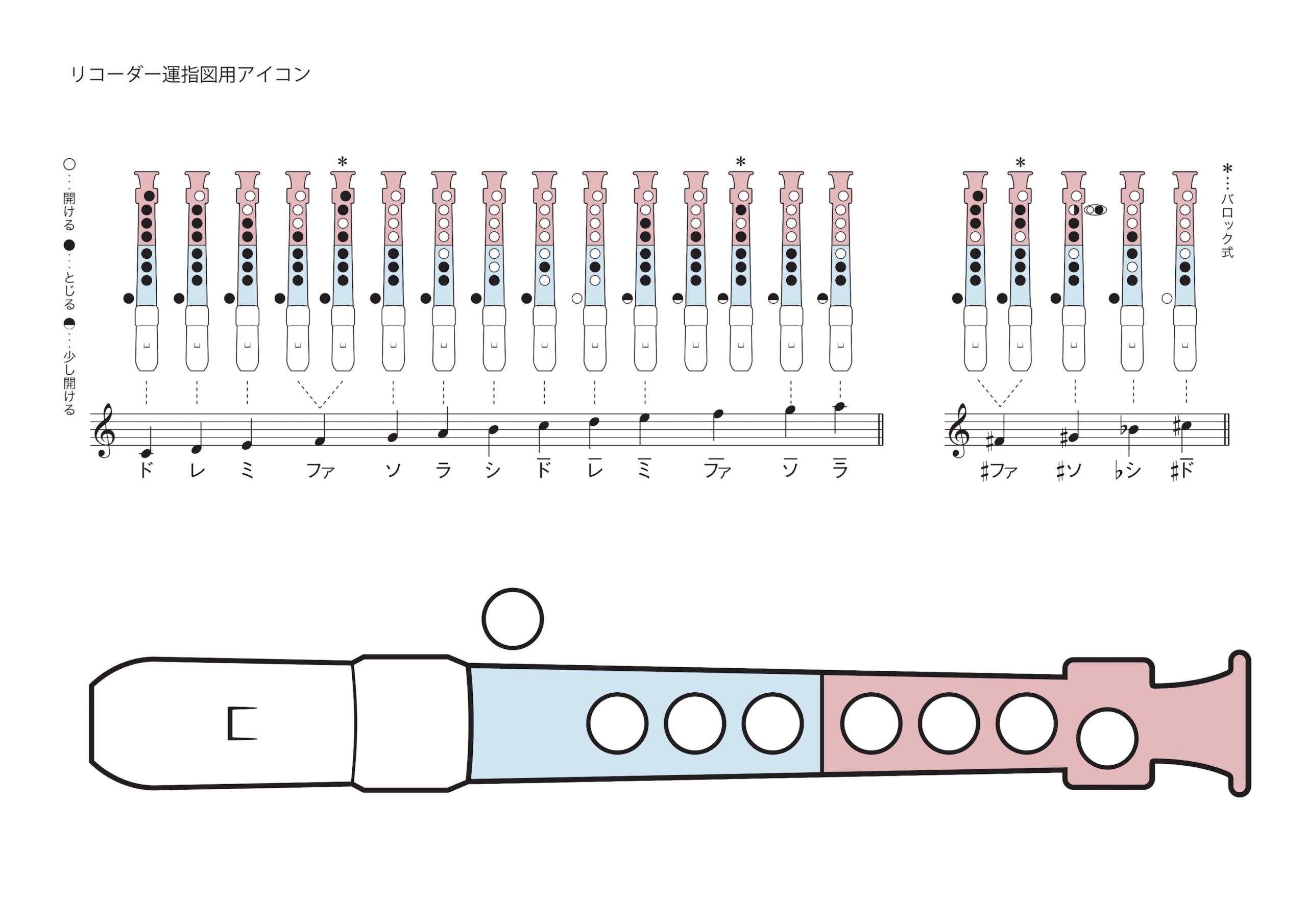 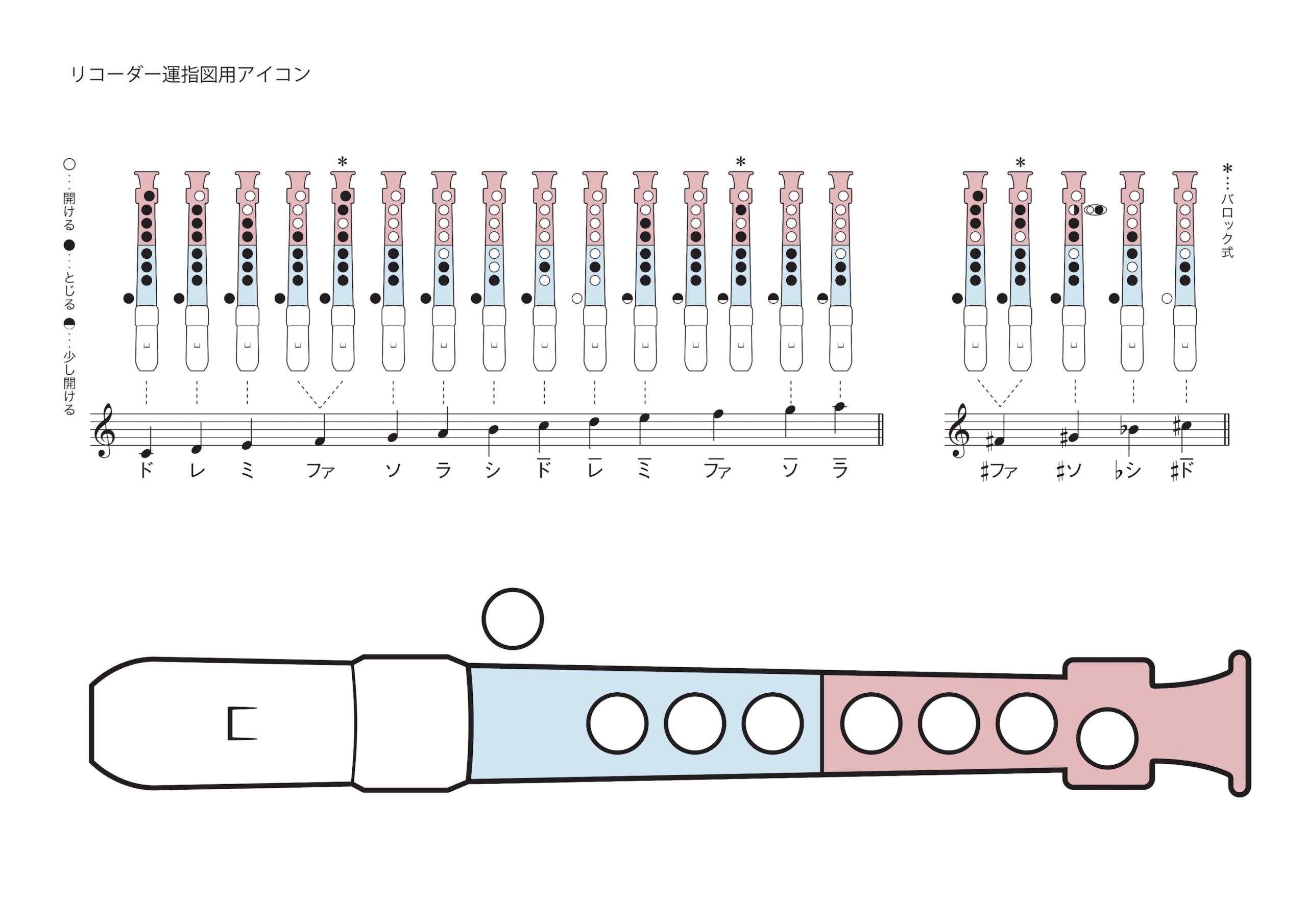 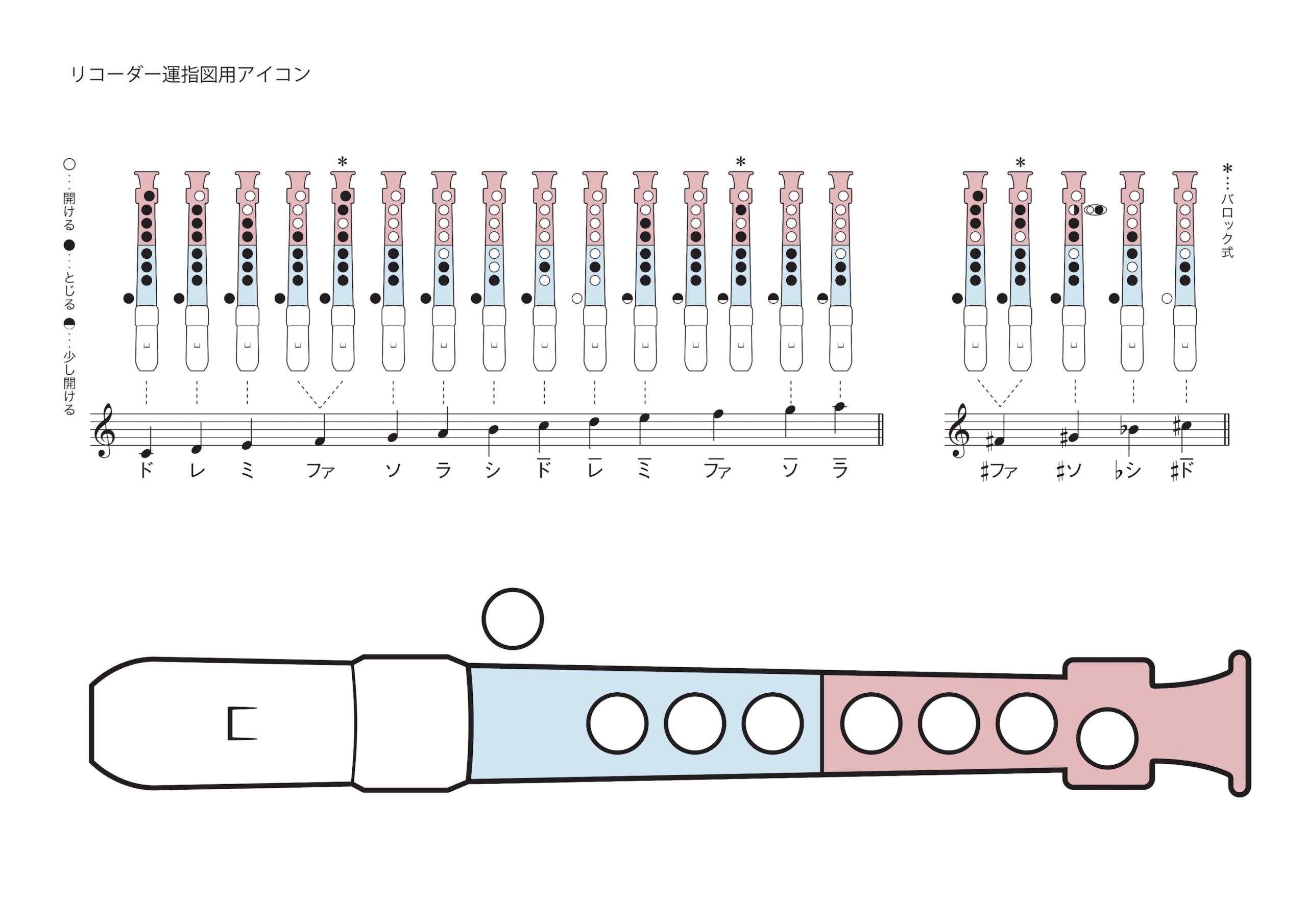 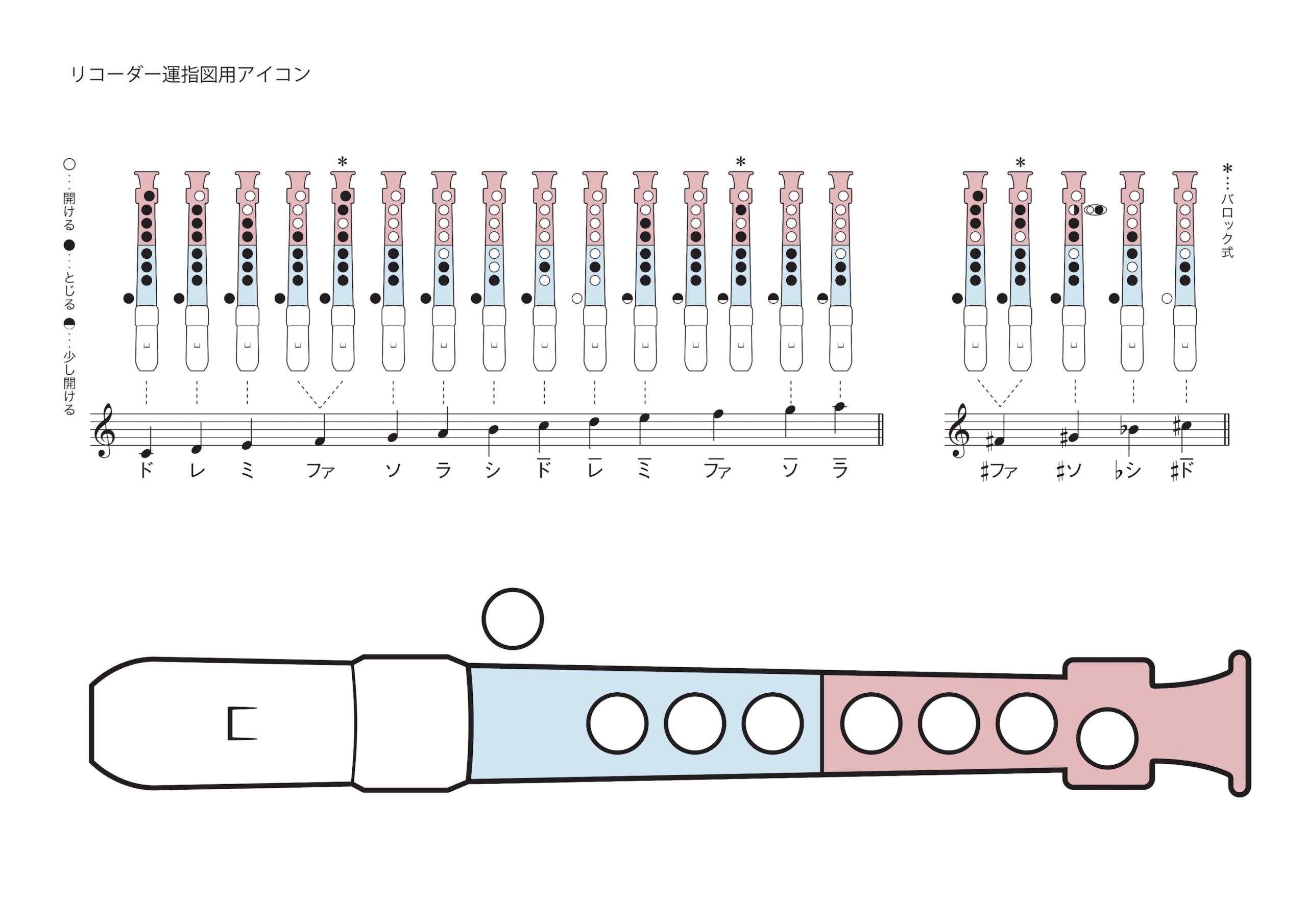 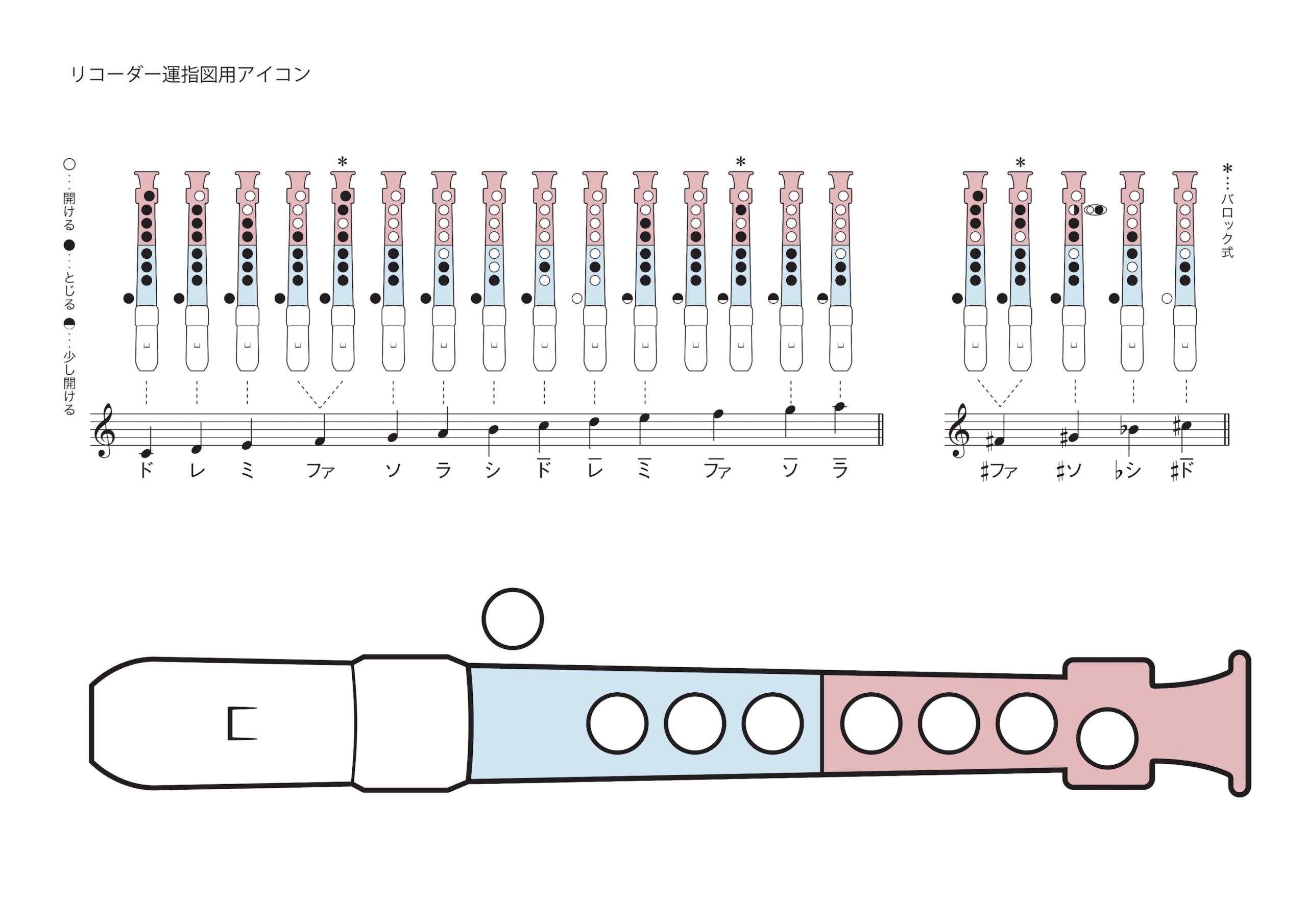 サミングをすると、
出せる音がこんなに増えますよ！
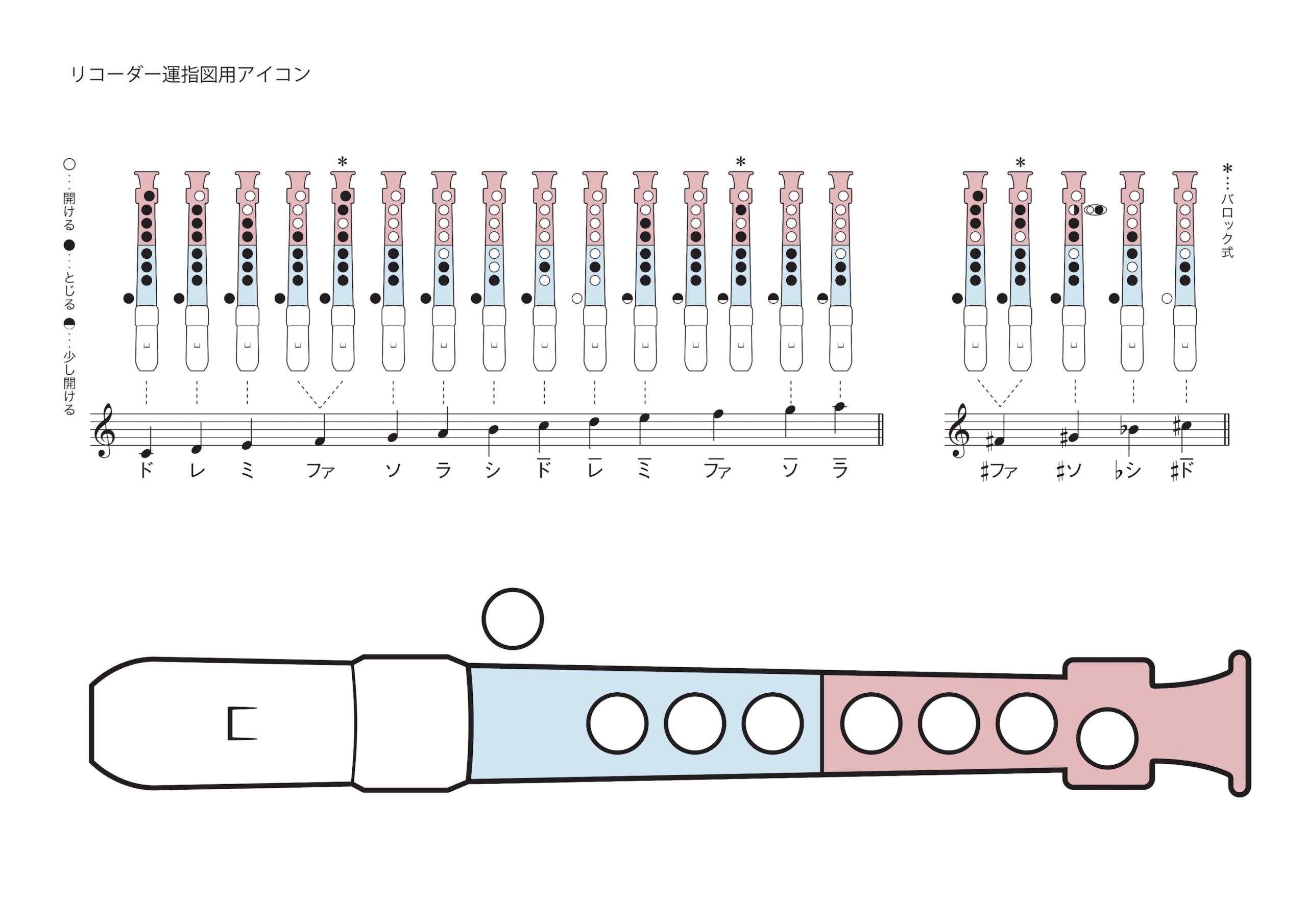 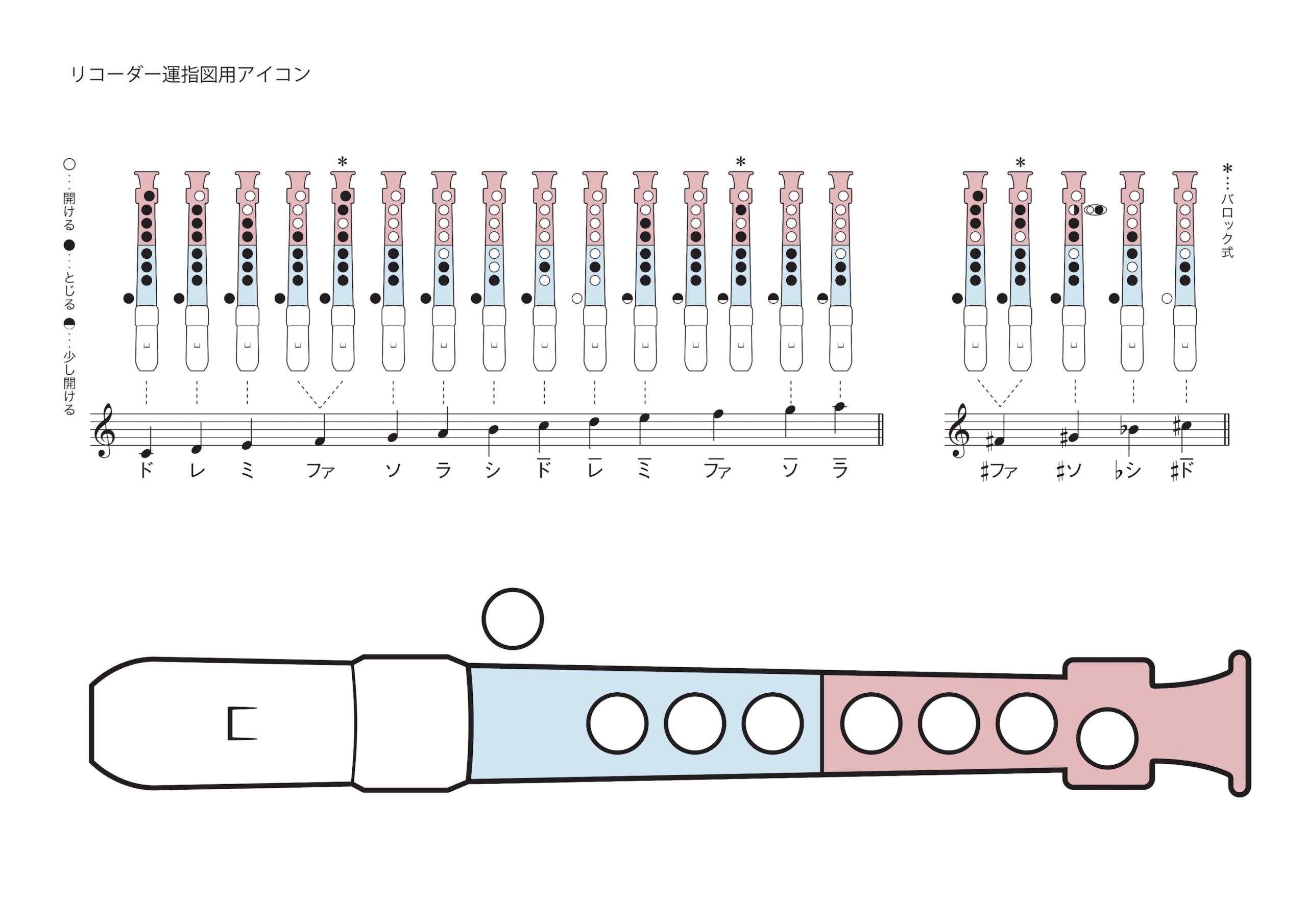 ※ファはジャーマン式の運指
サミング のやり方
☆自分に合った方法をえらんで、練習しましょう
①親指をまげる　　　　　　　  ②親指をずらす
サミング をするときの親指の運指は、
と表しています。
図では　　　　　指番号では
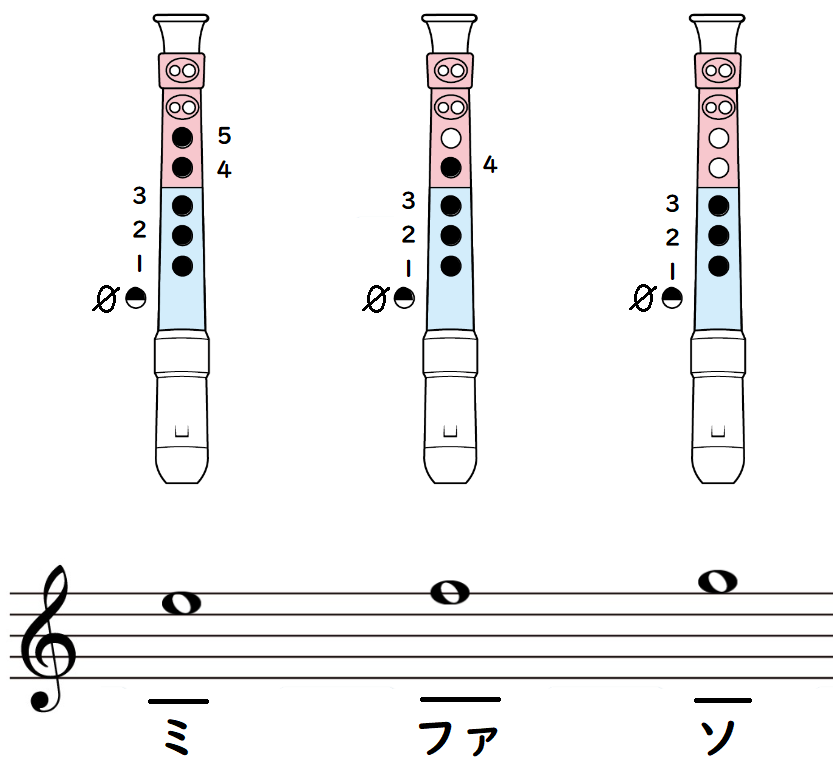 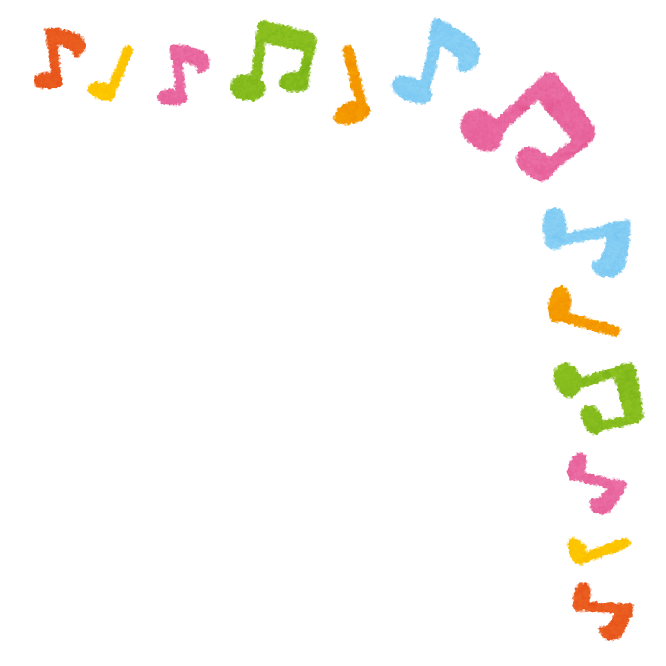 すき間を開けすぎても正しい音は出ません。
“どのくらいのすき間がいいかな”
　“息のスピードはどれくらいがいいかな”
　　音を出してけんきゅうしてみましょう
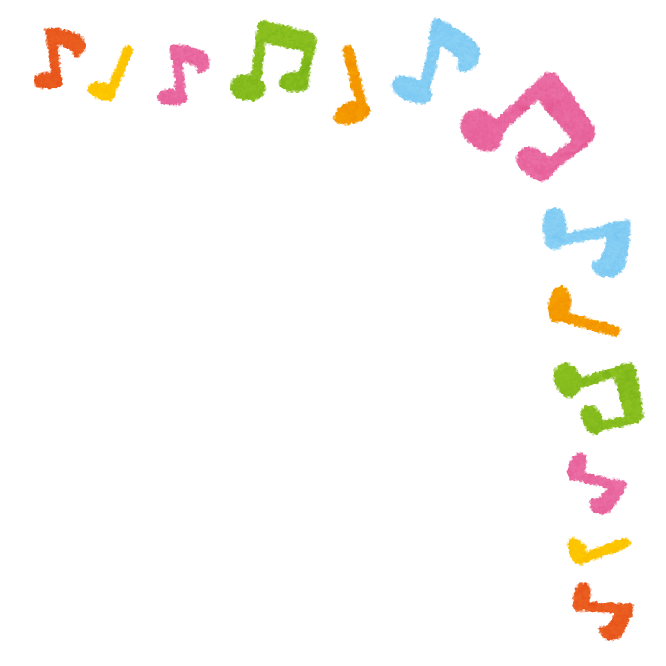 「オーラ リー」の後半部分には、高いミやファの音が出てきます。
（前半部分　省略）
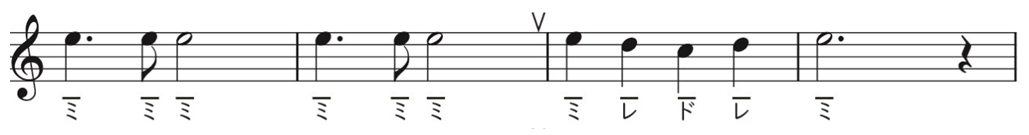 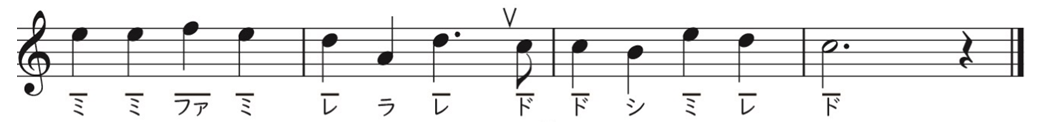 ☆サミング の やり方 になれましょう
☆息の流れ を 止めないように 吹きましょう
☆サミング の やり方 になれましょう
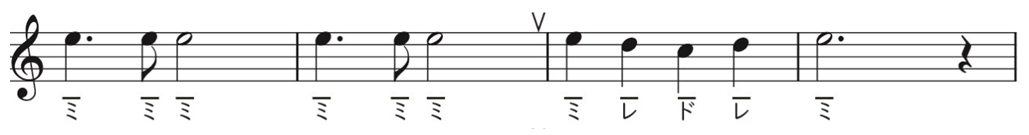 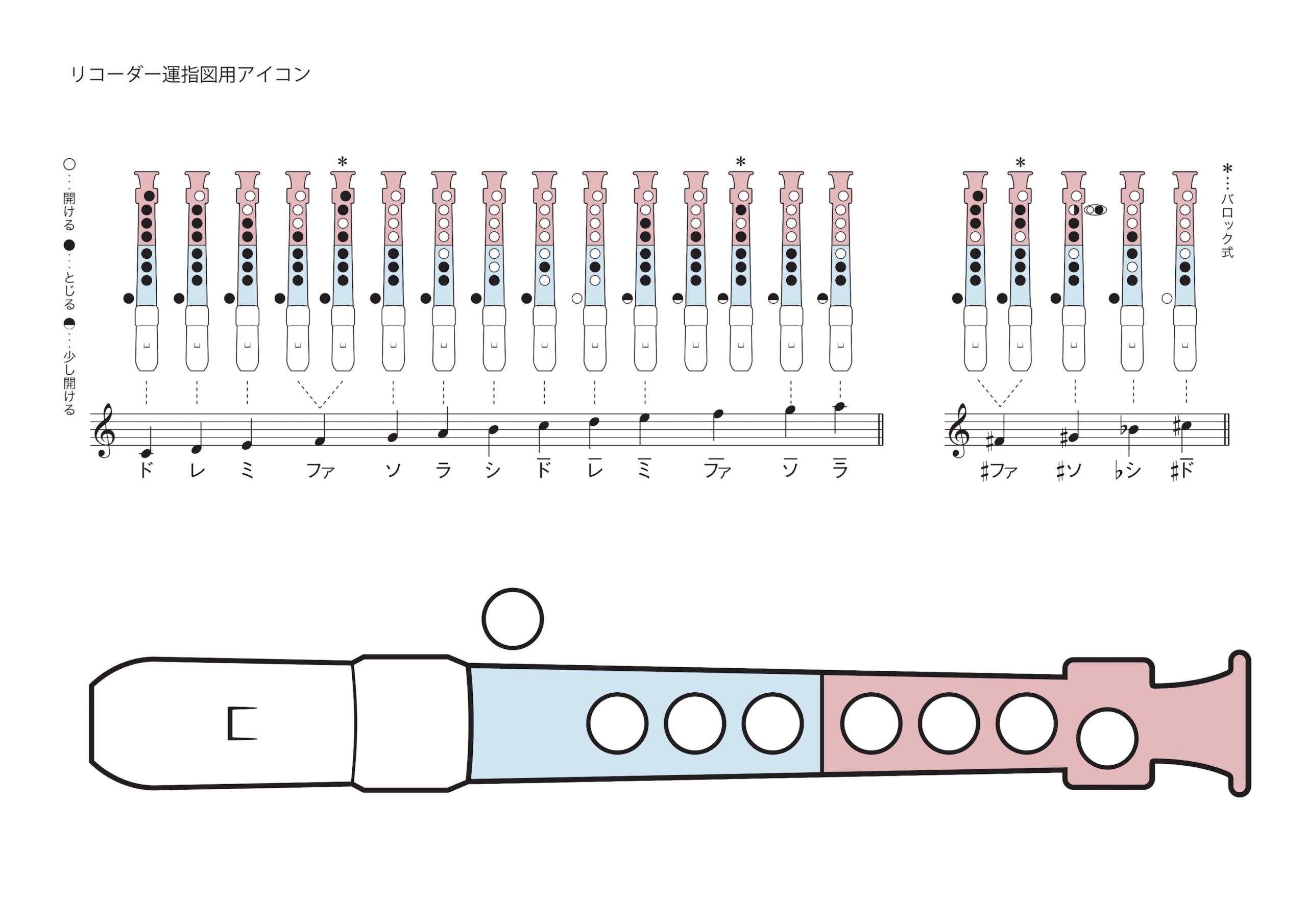 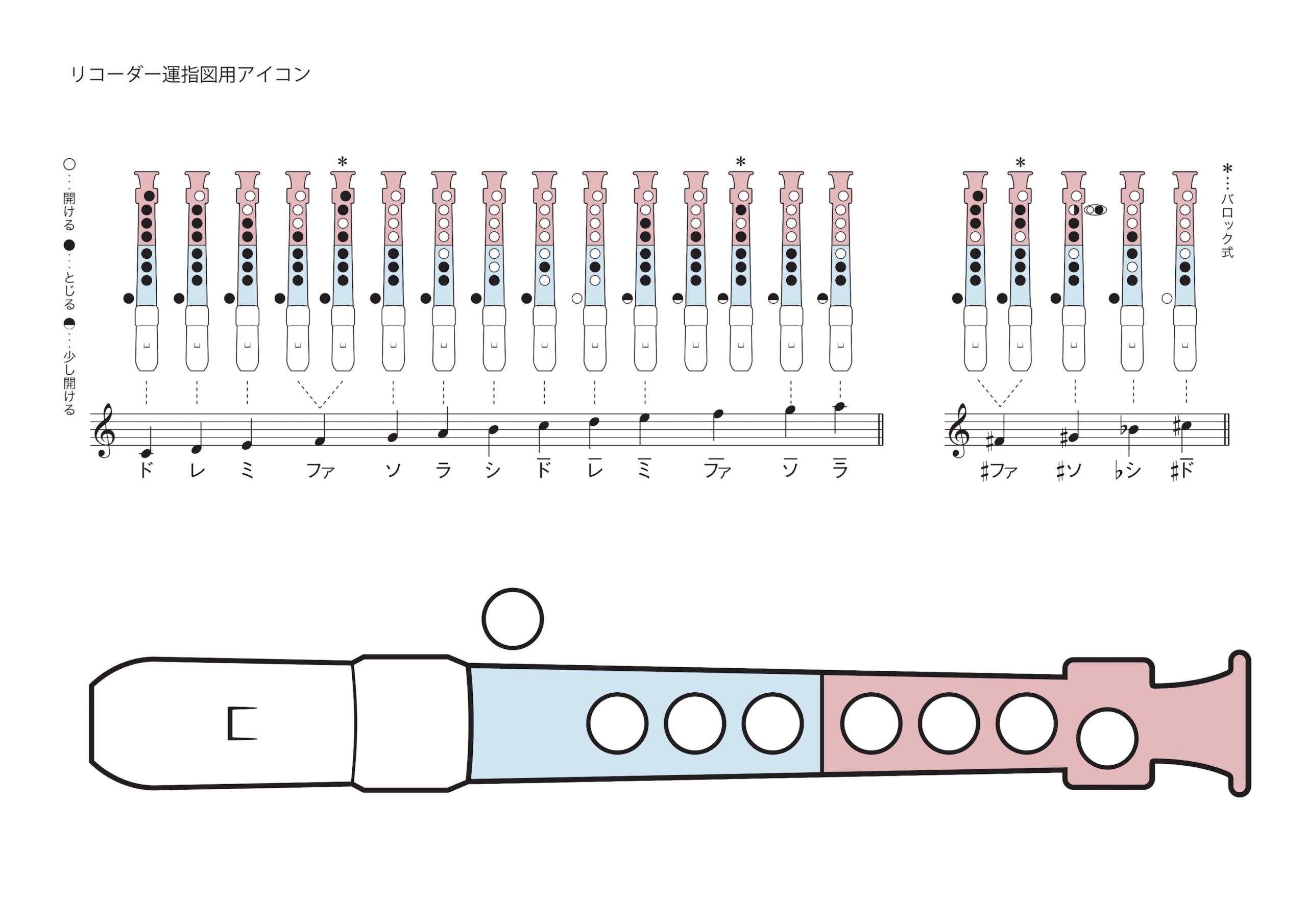 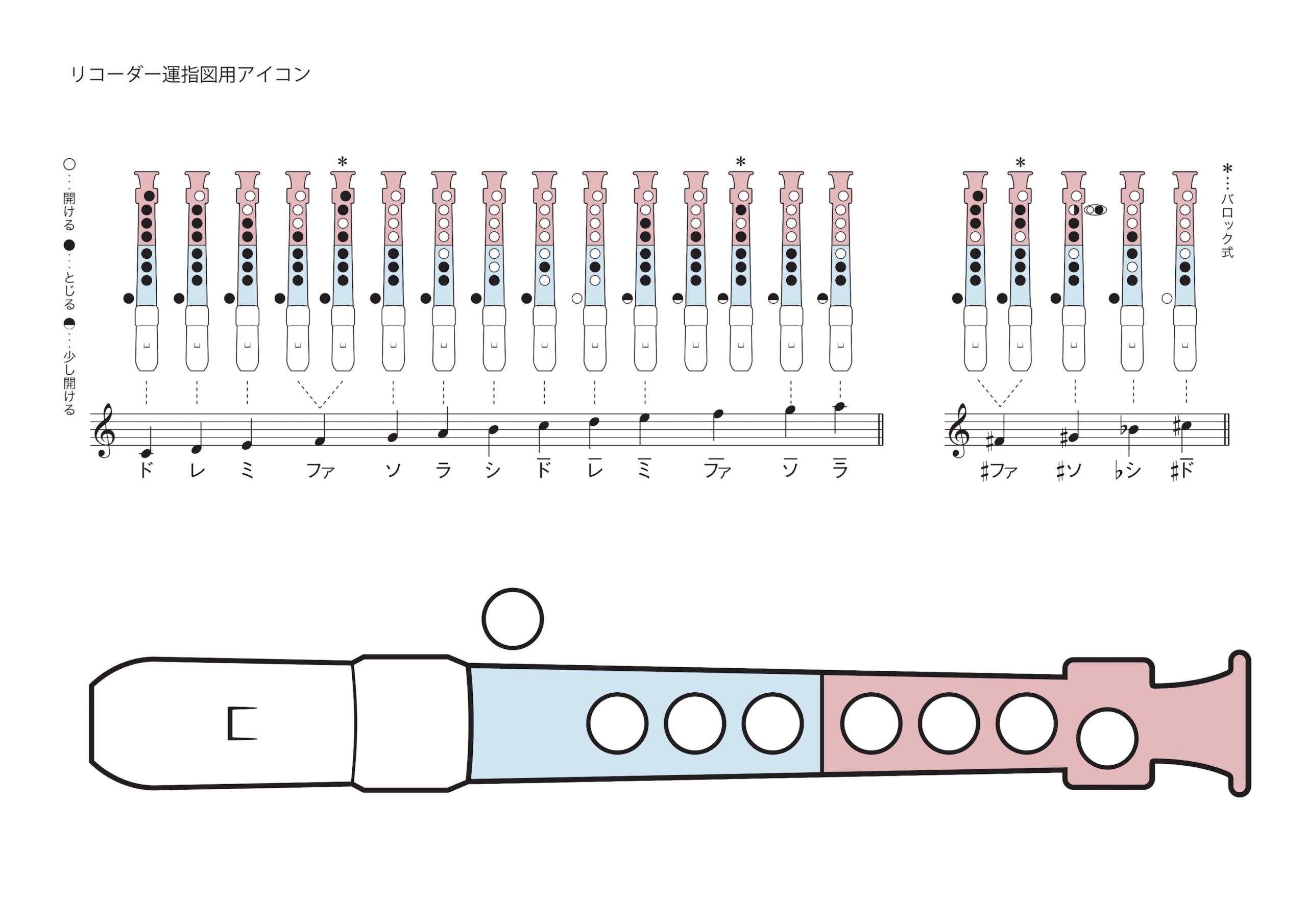 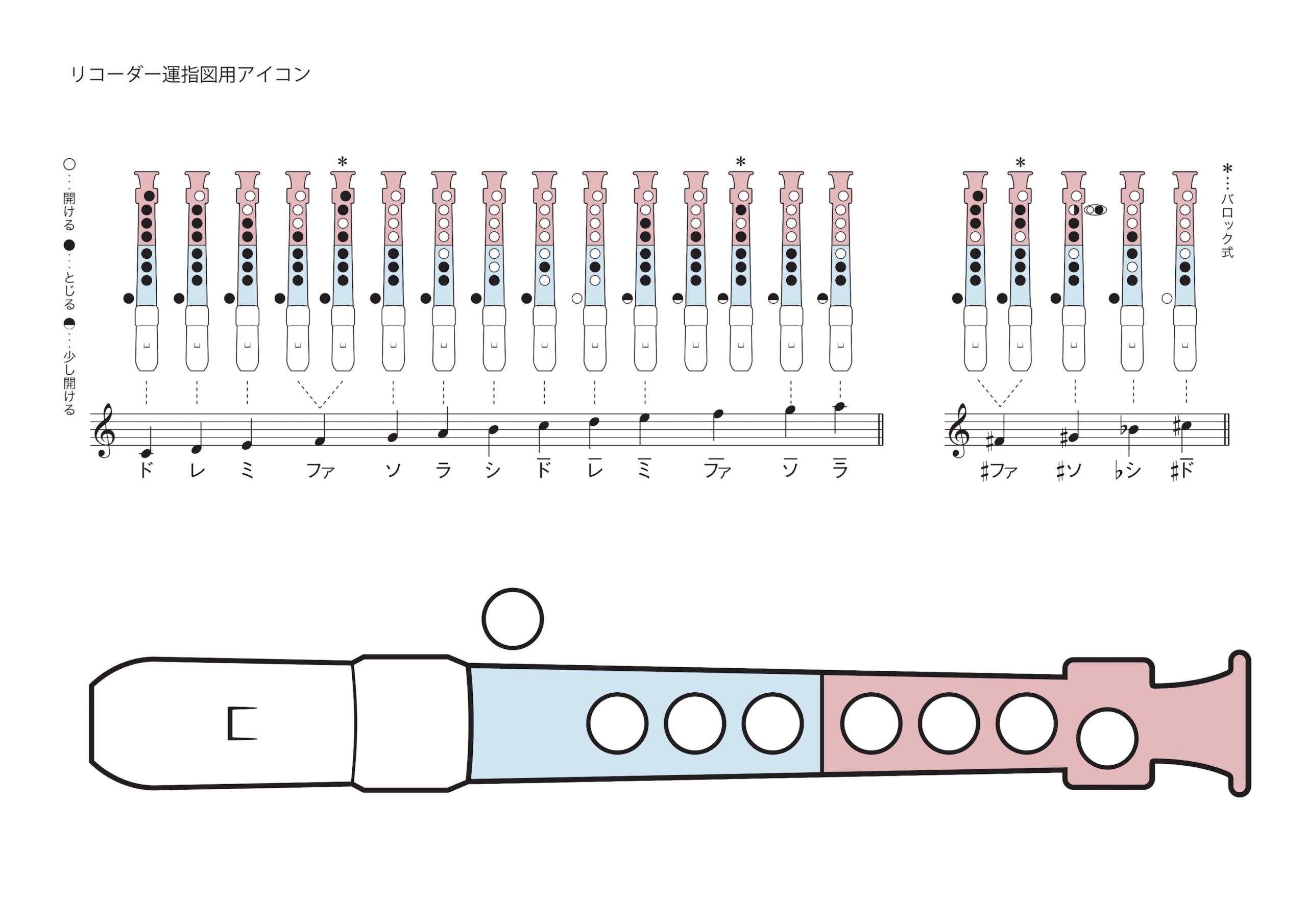 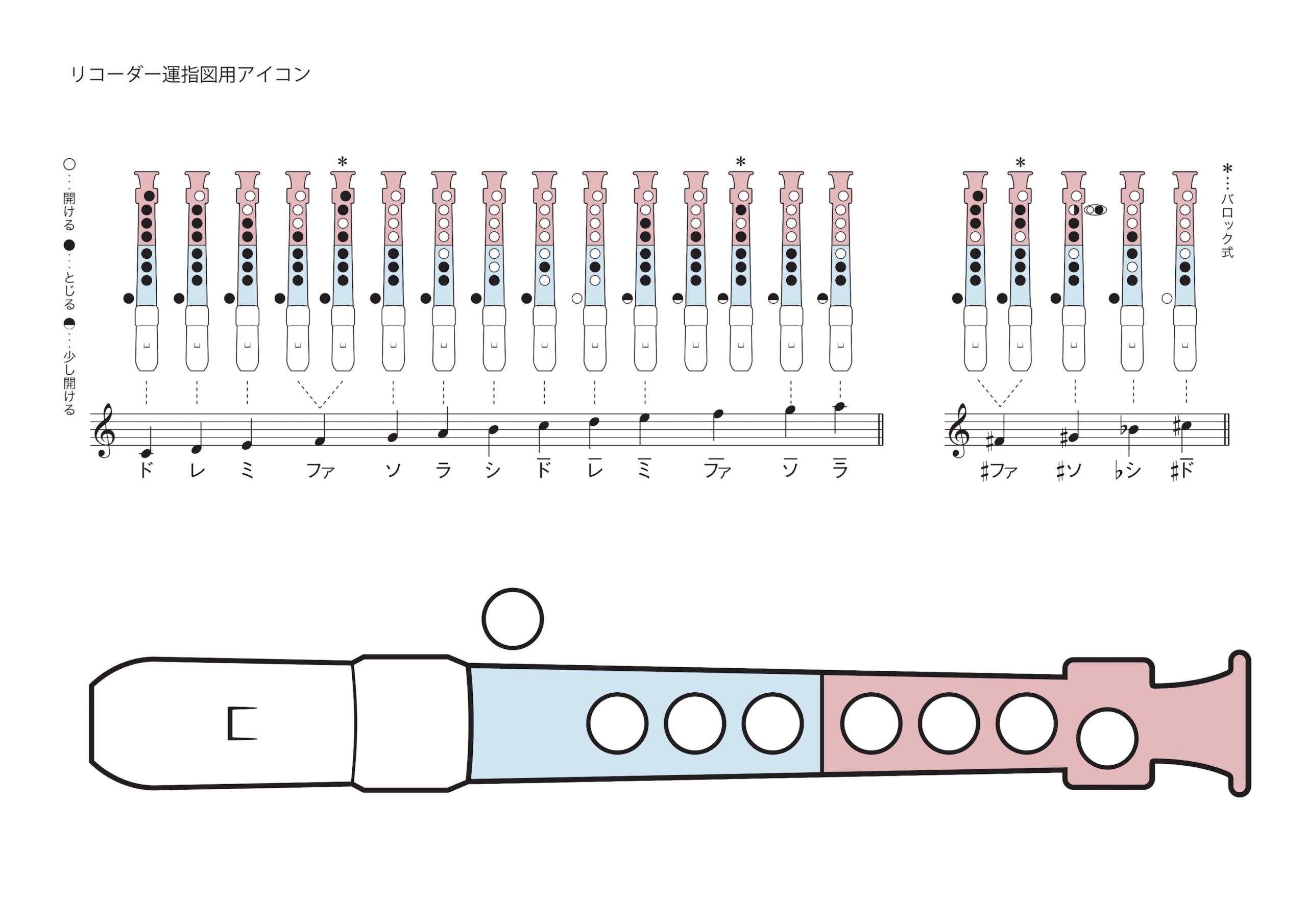 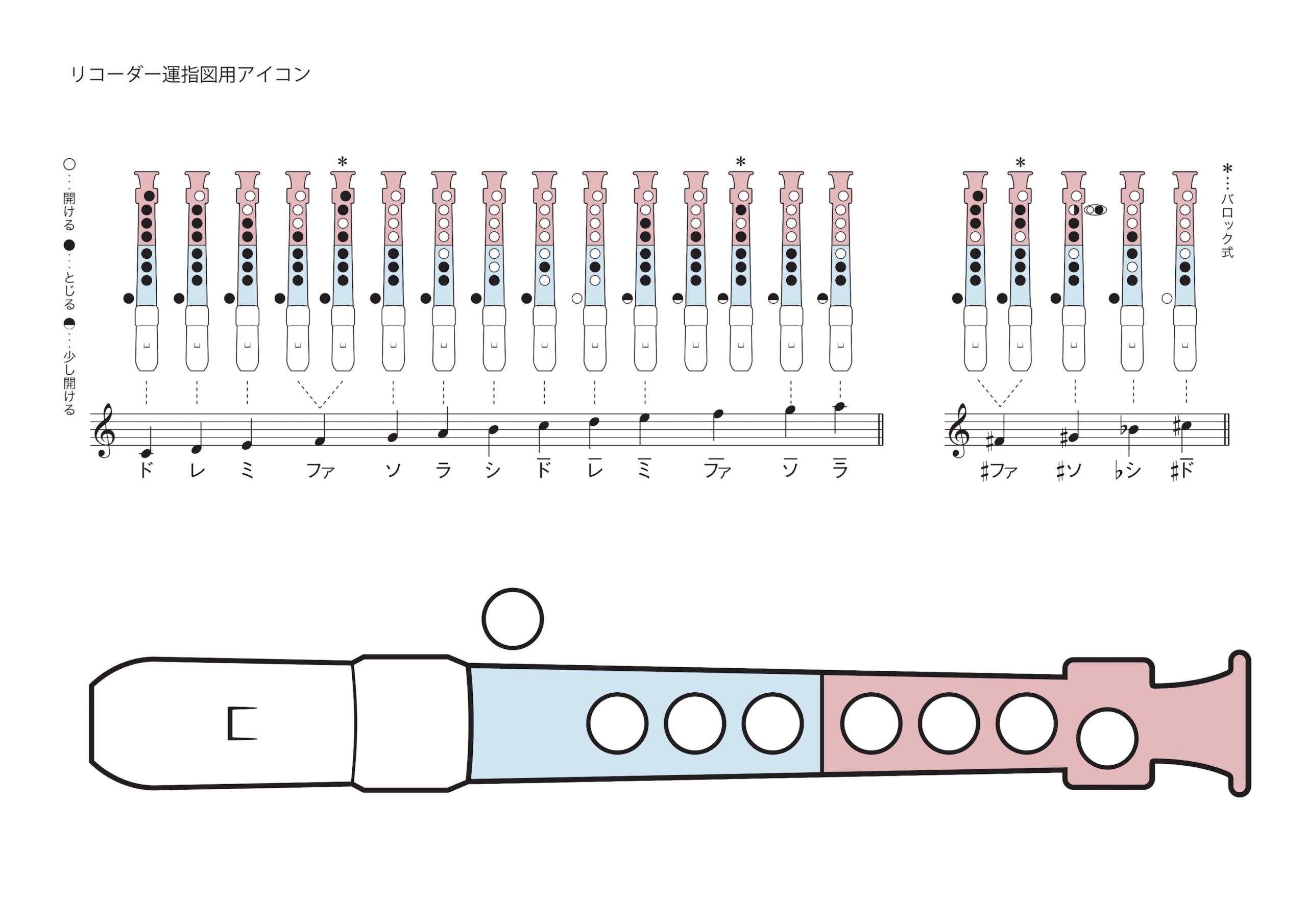 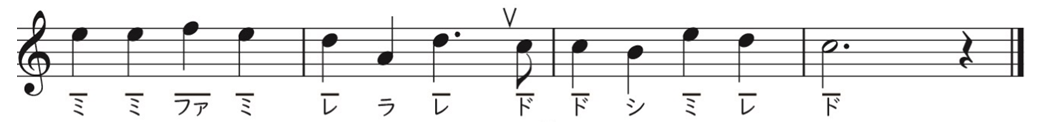 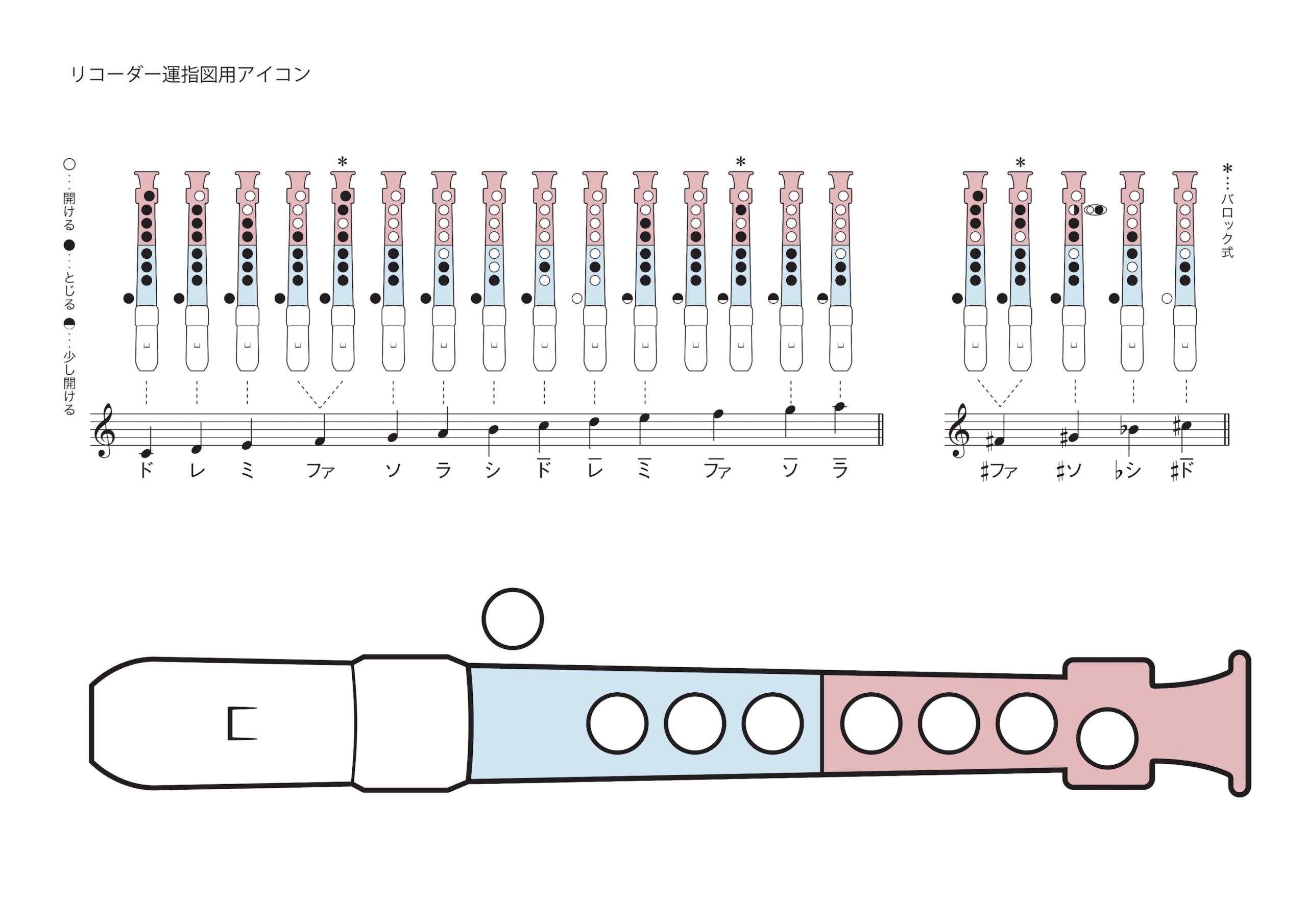 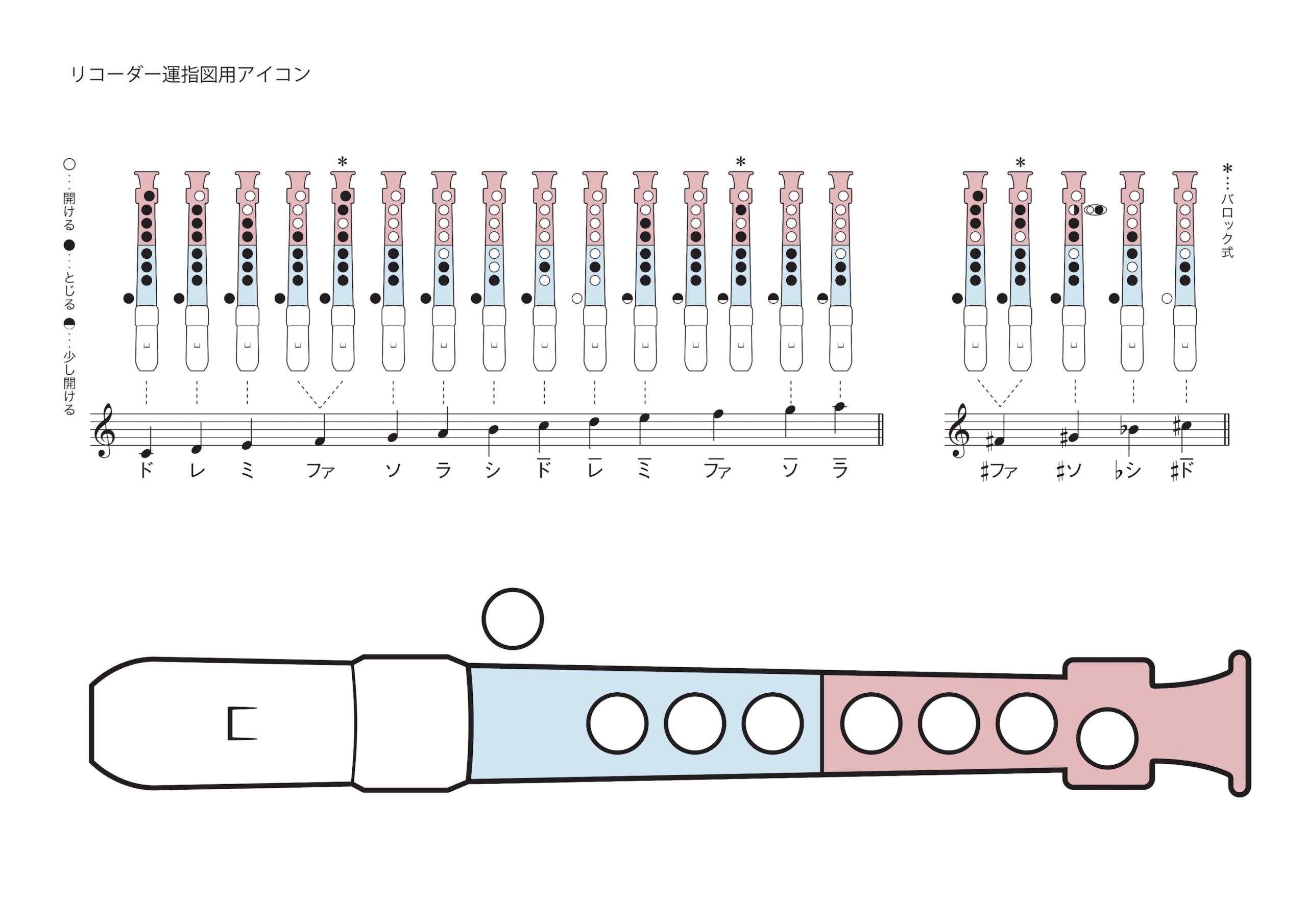 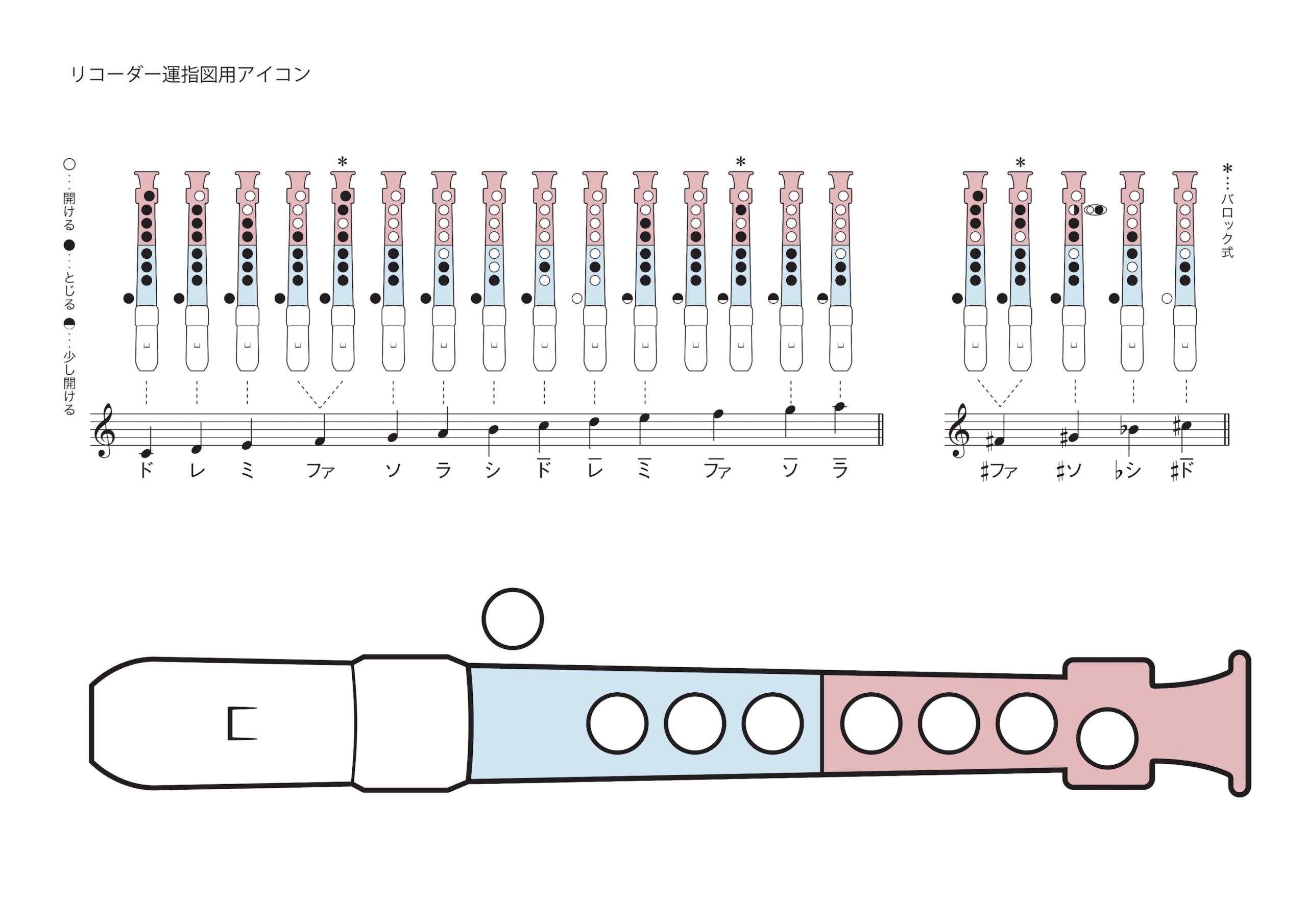 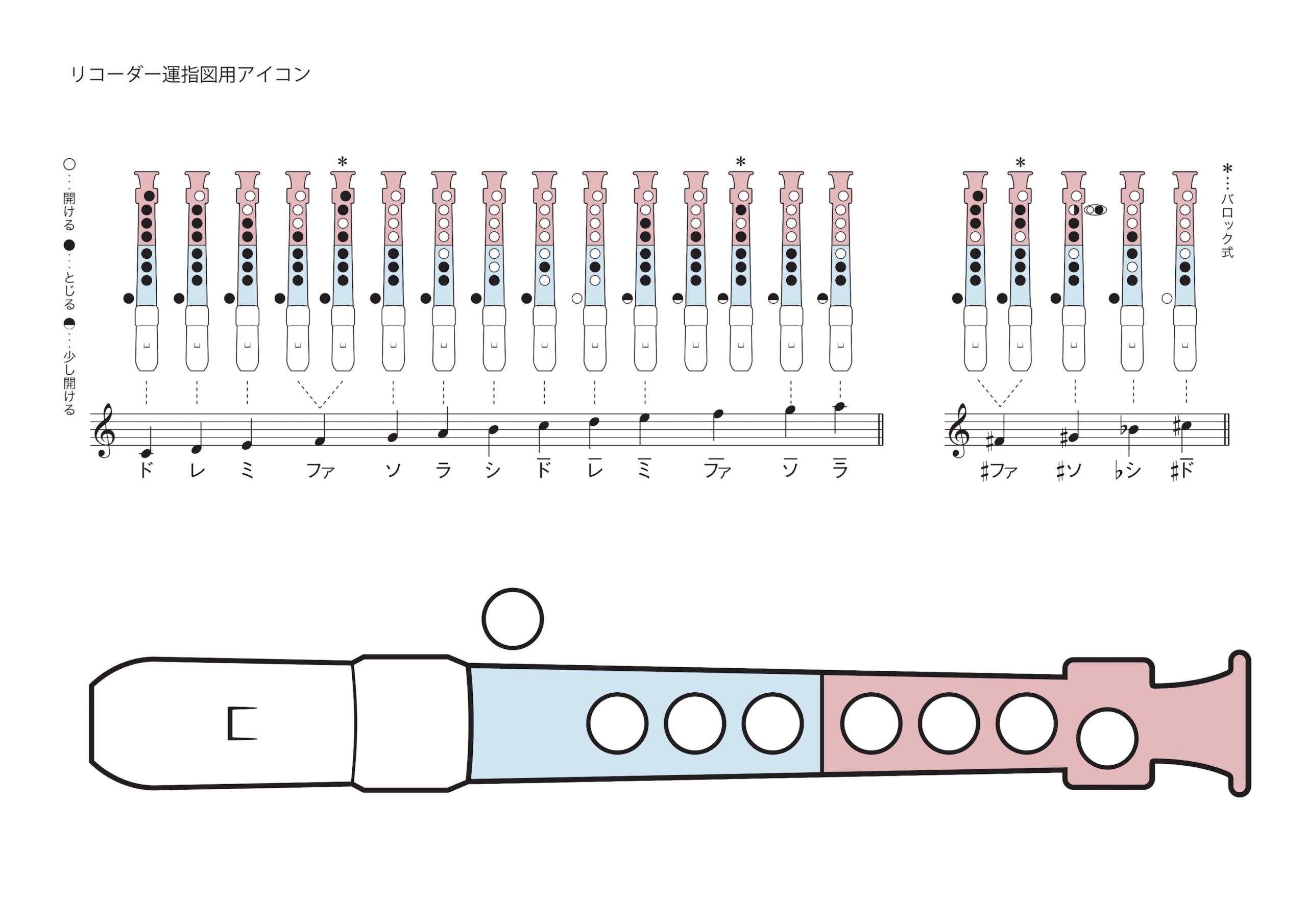 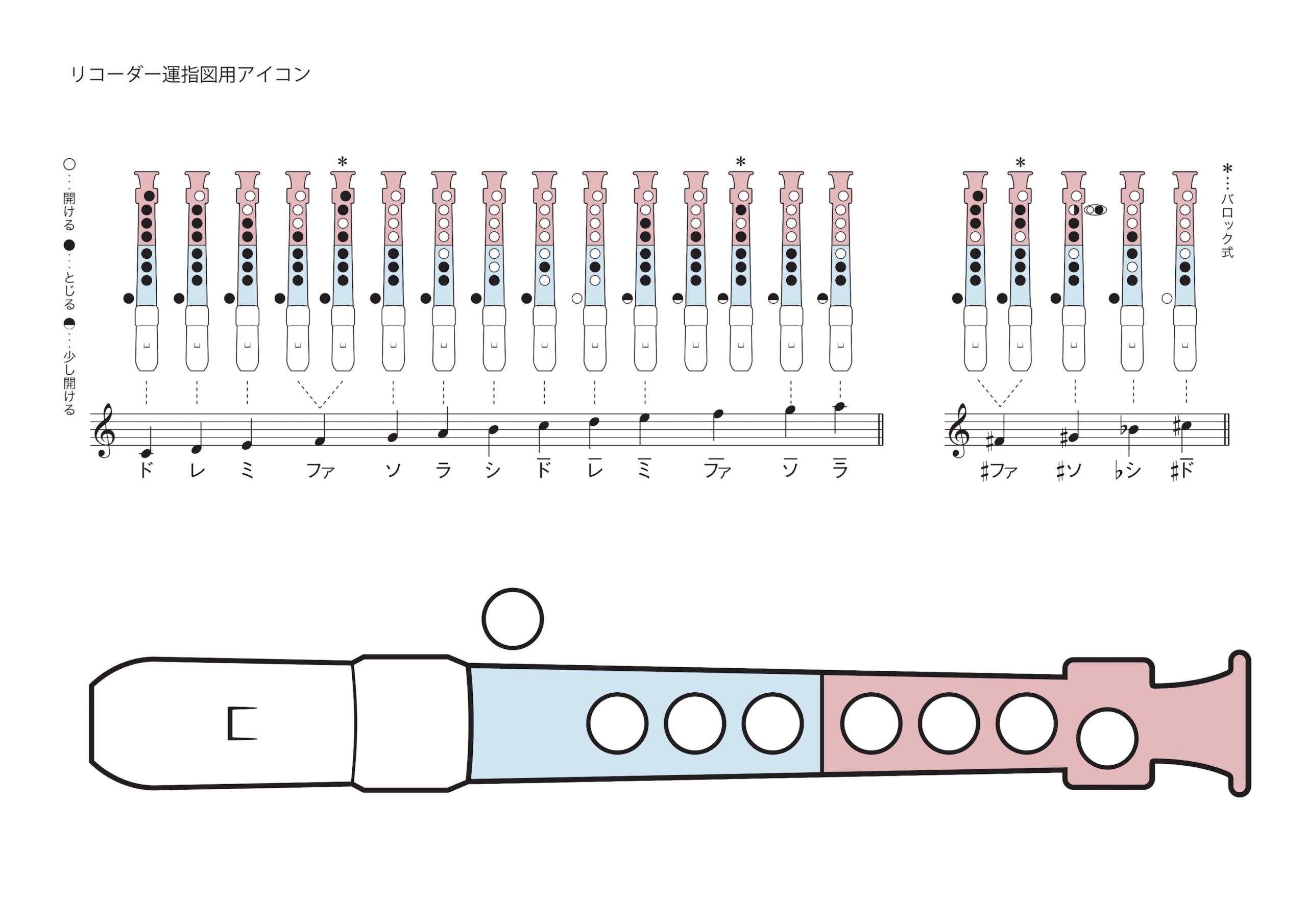 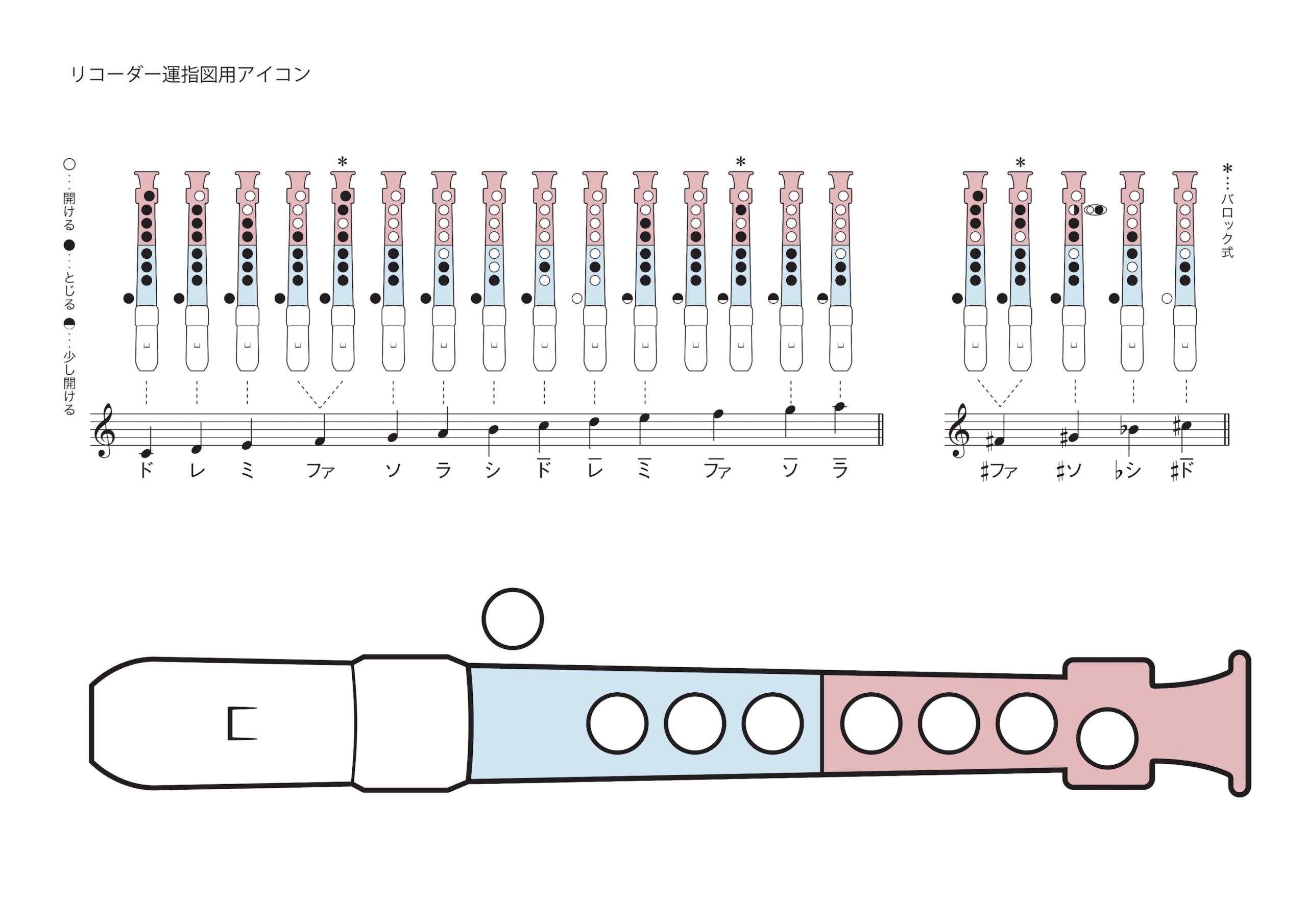 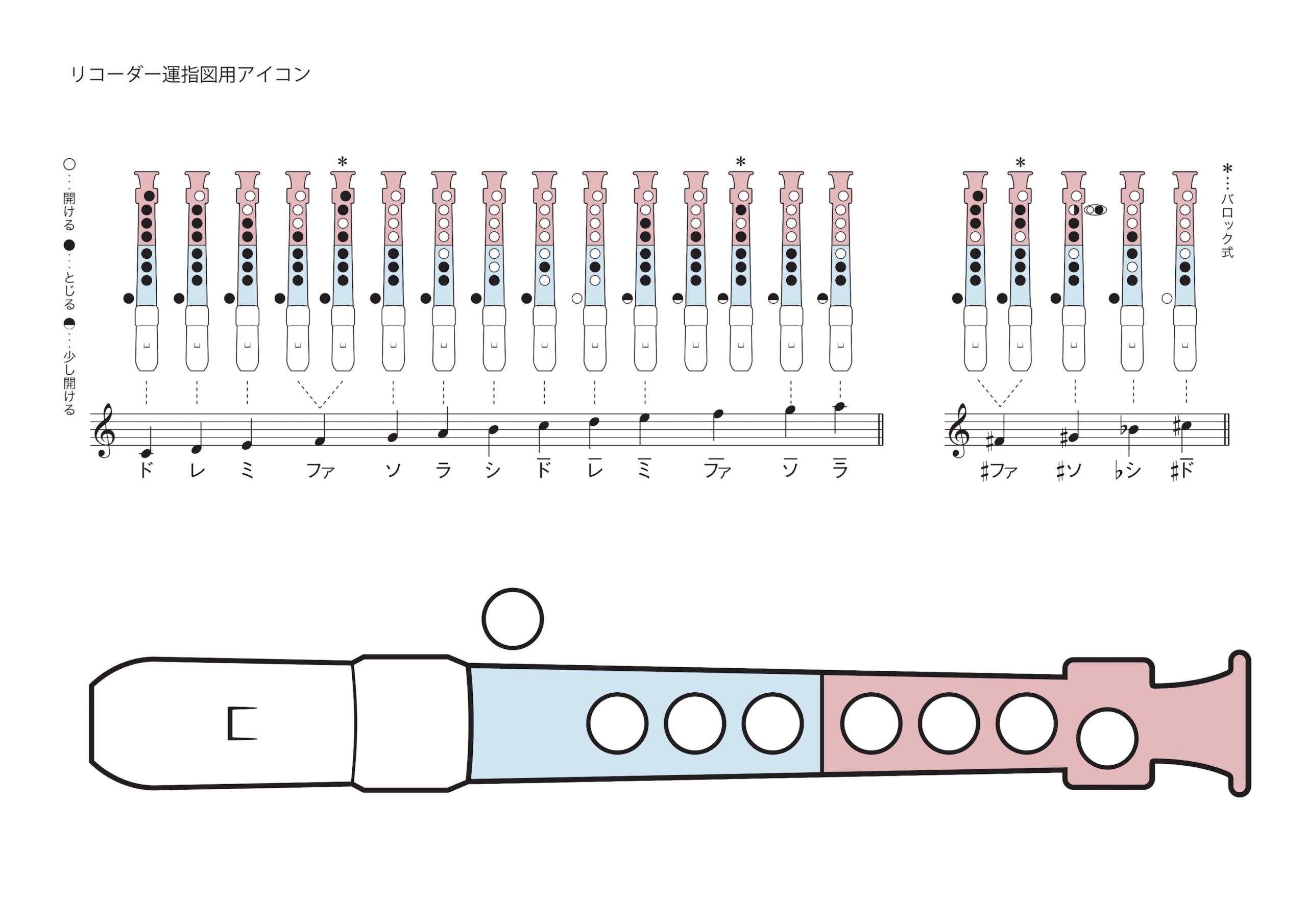 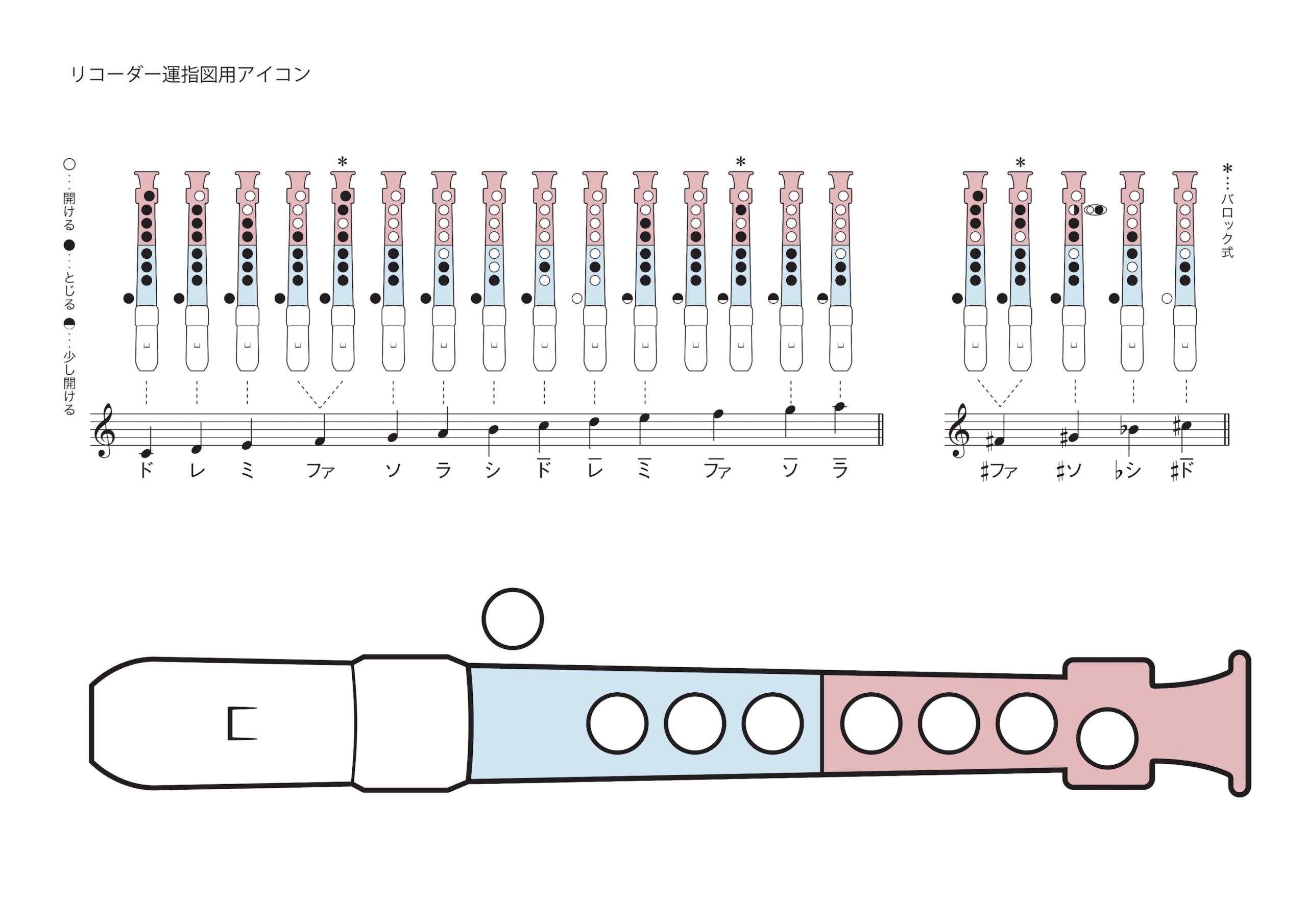 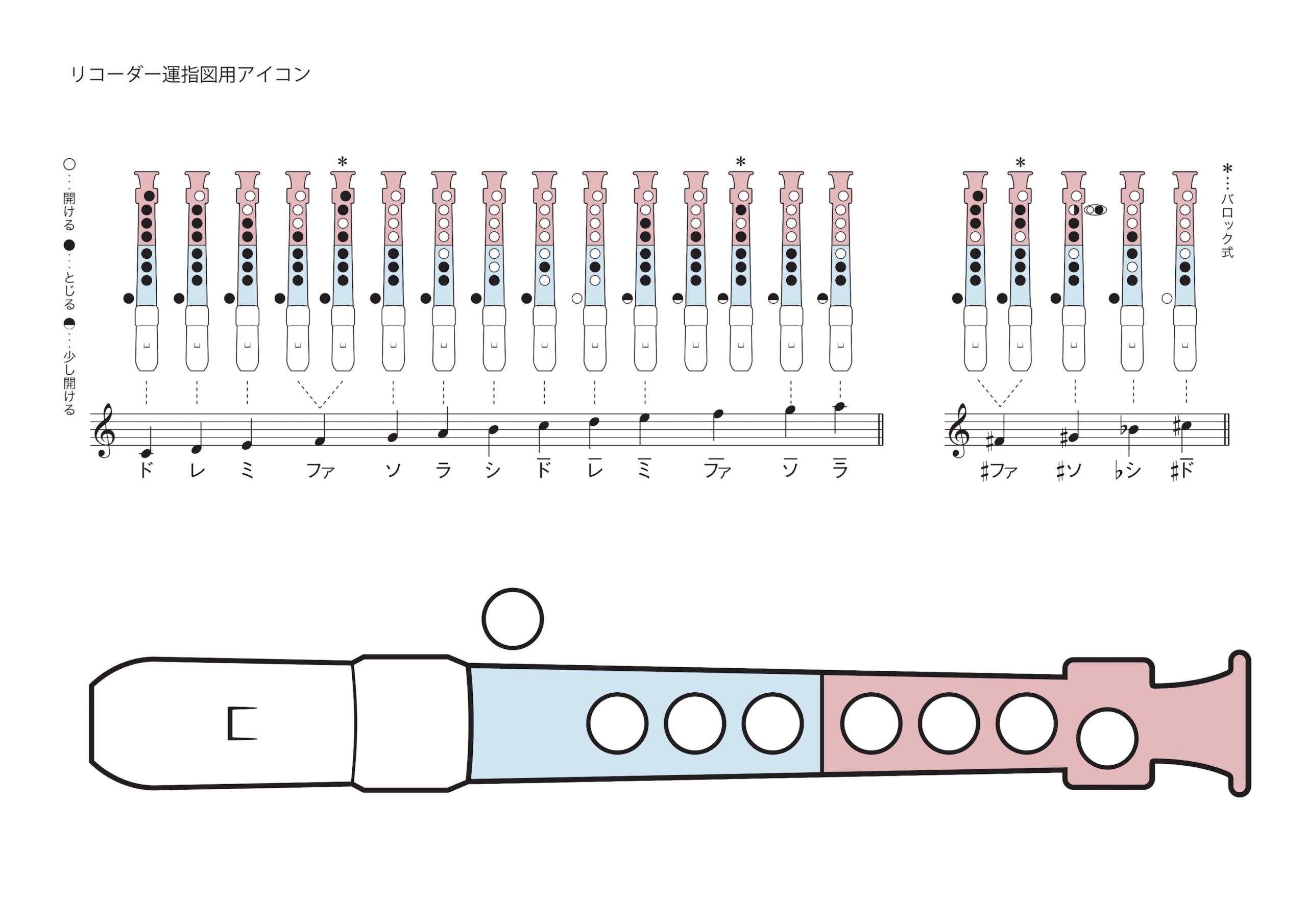 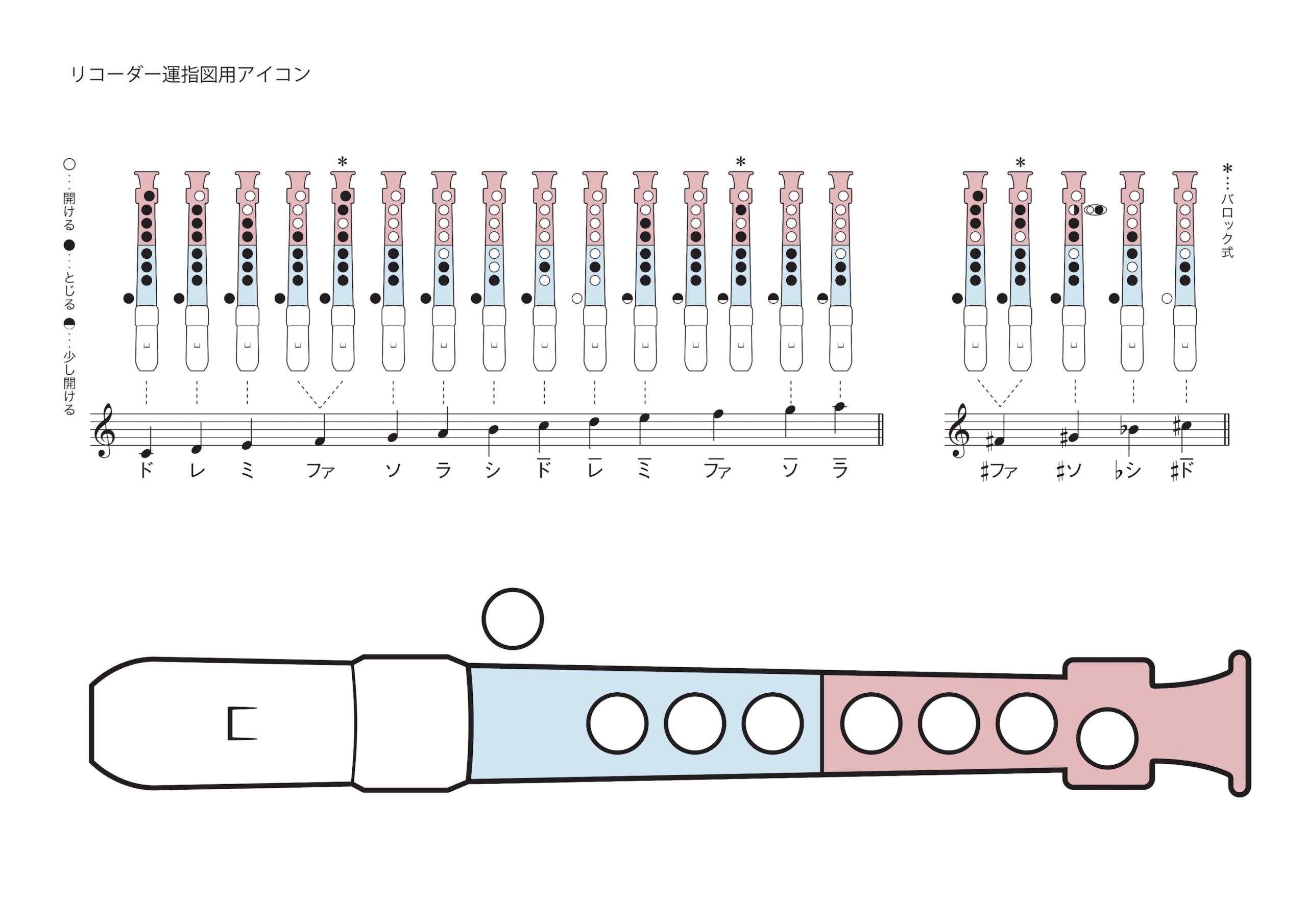 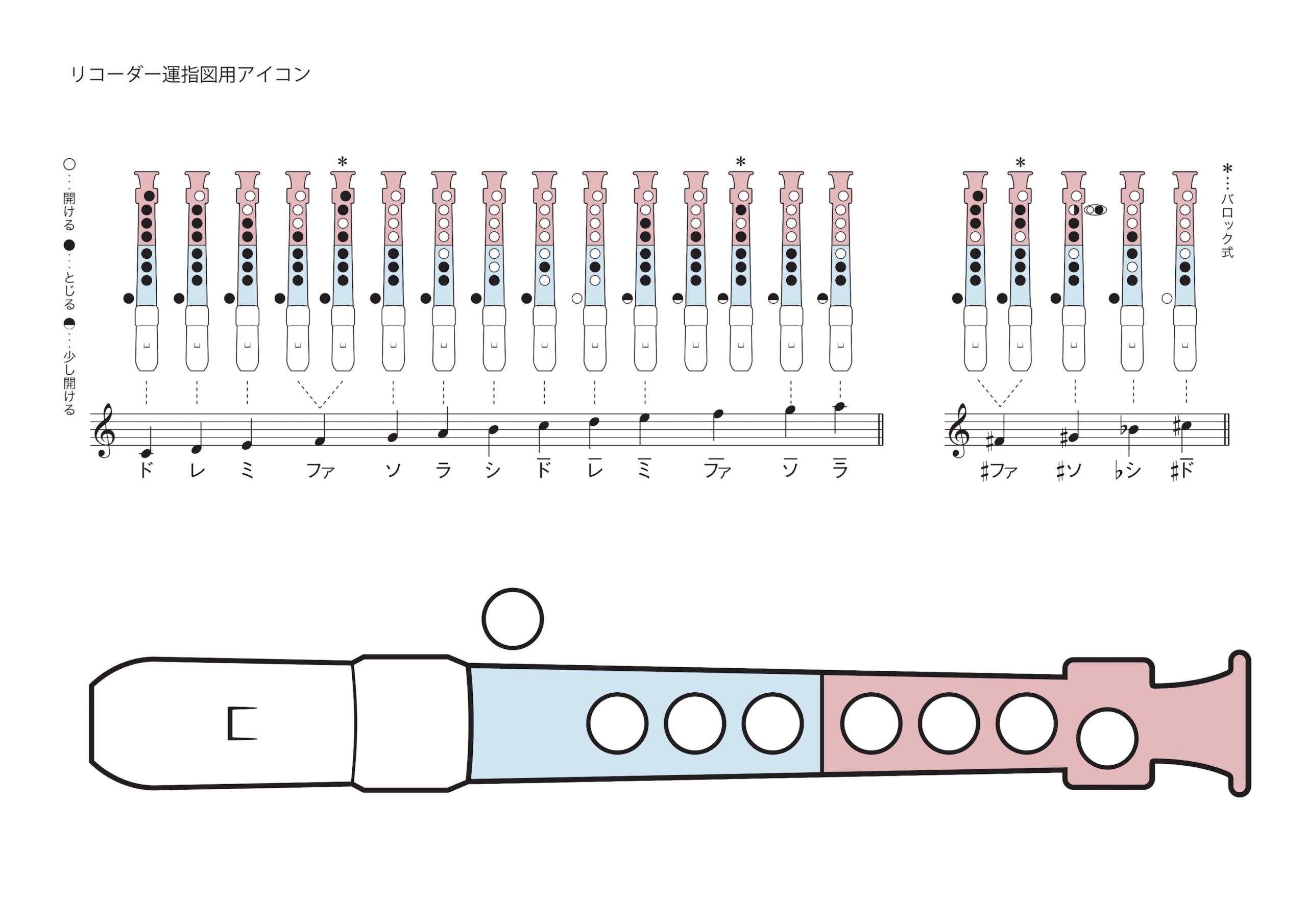 ☆息の流れ を 止めないように 吹きましょう
フレーズのまとまり
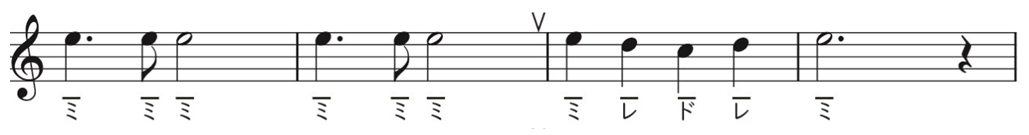 息の流れ
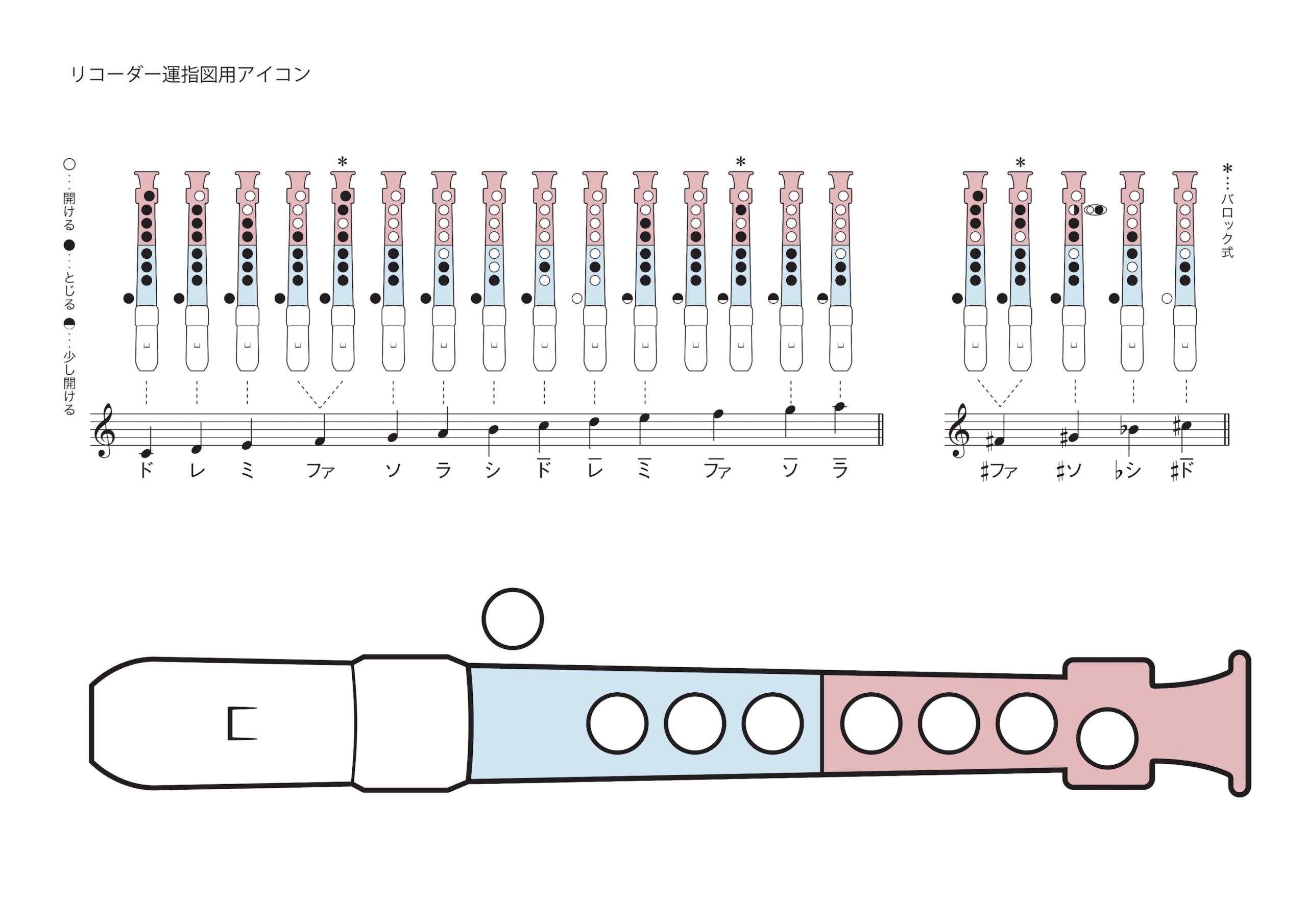 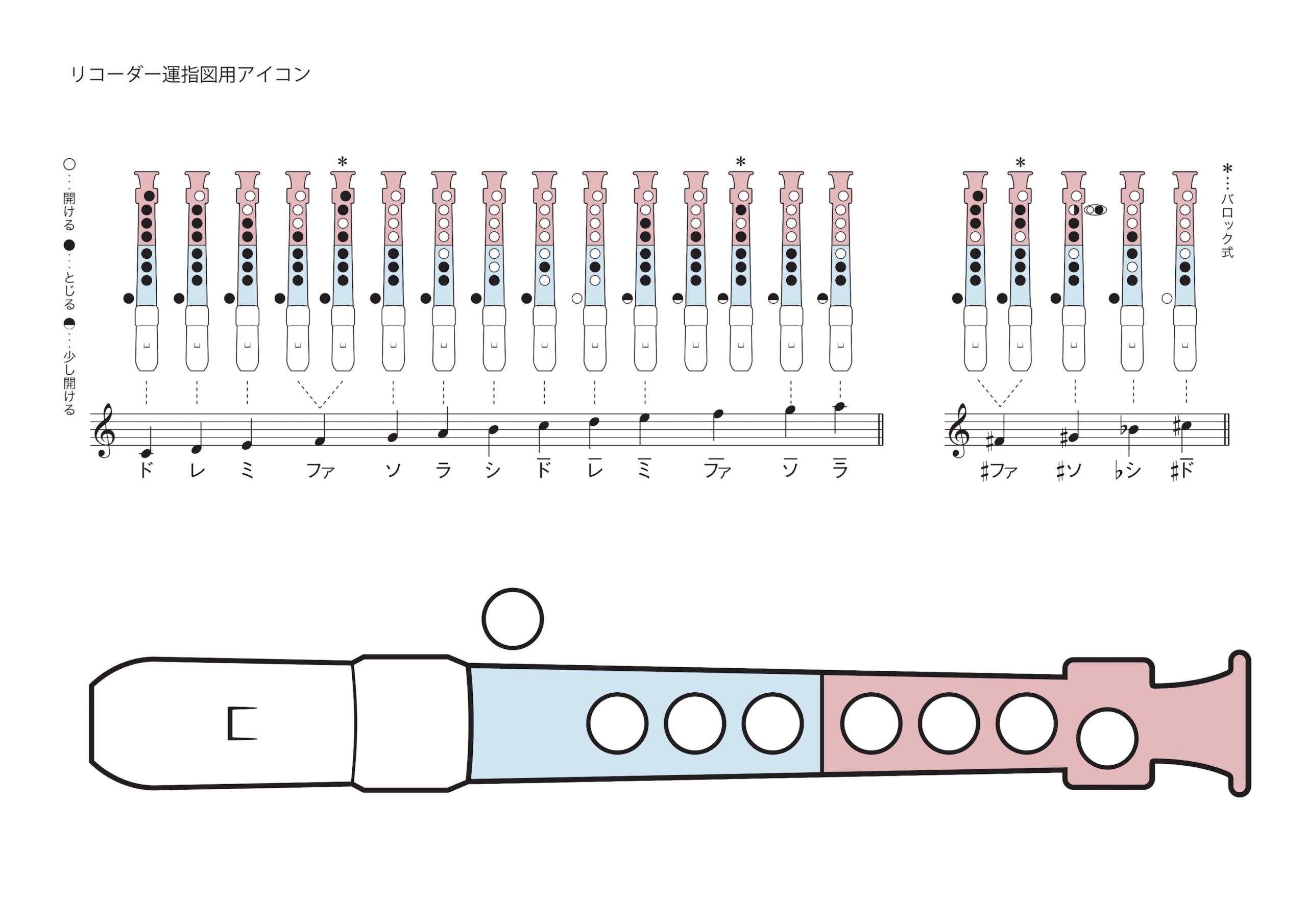 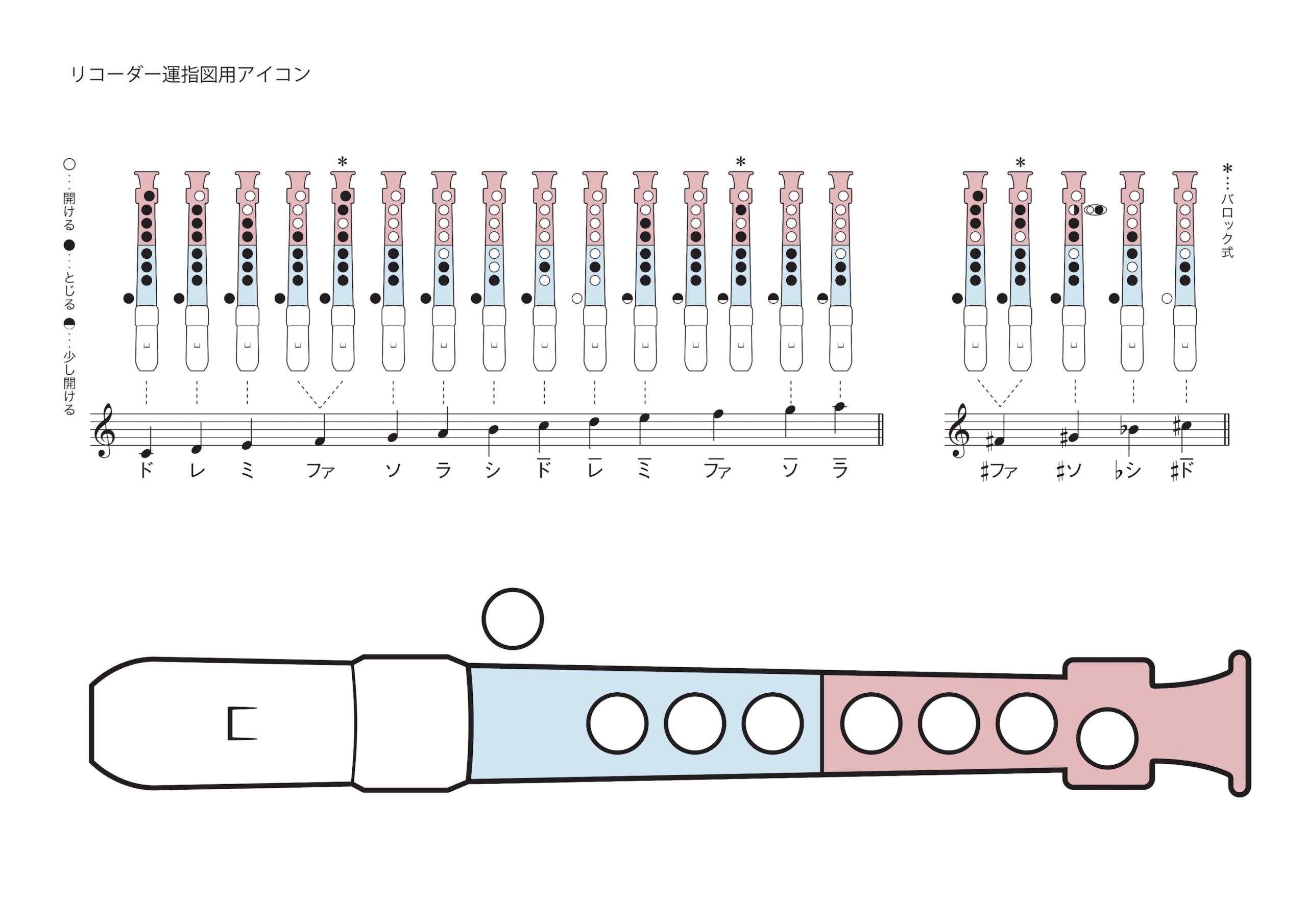 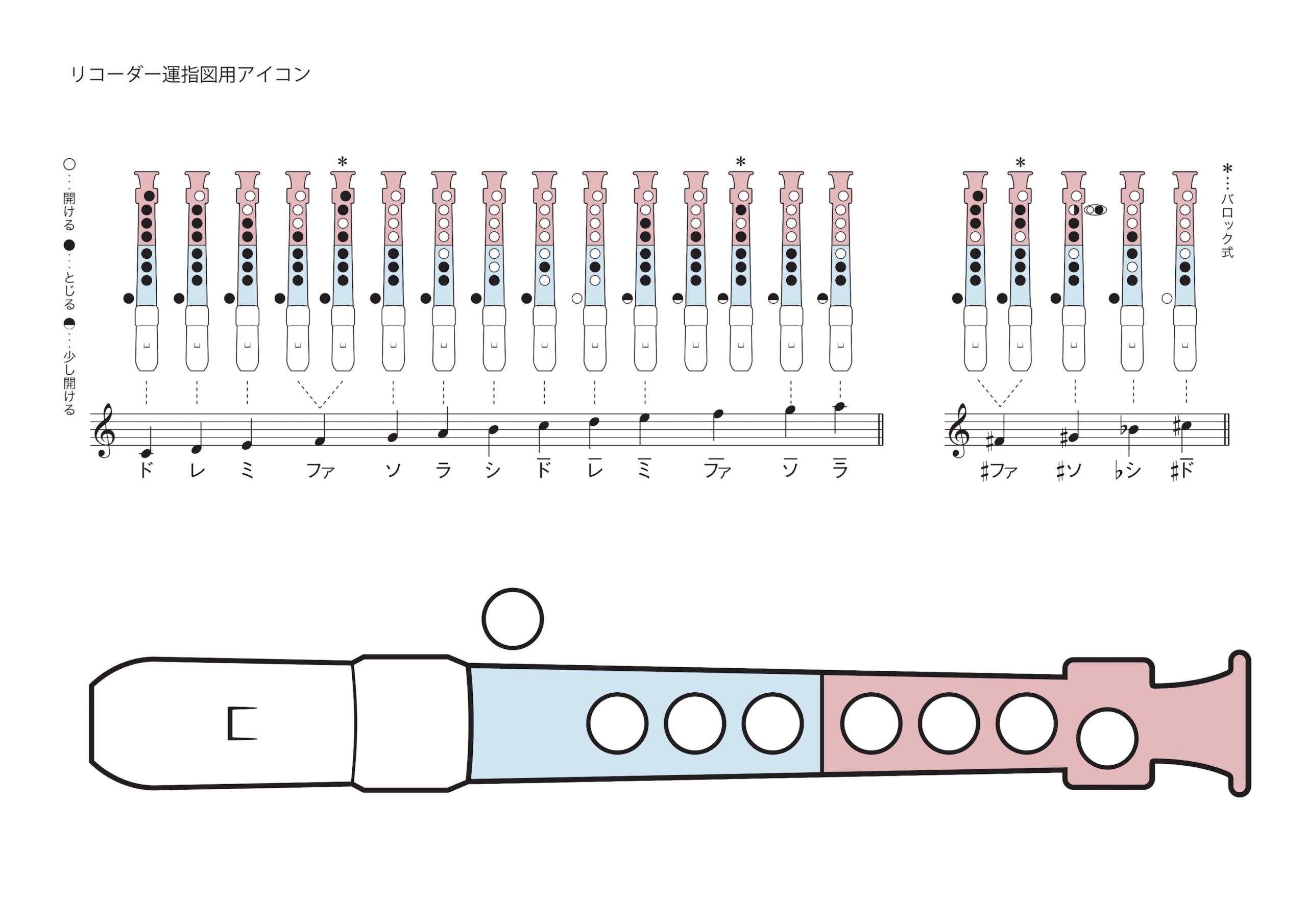 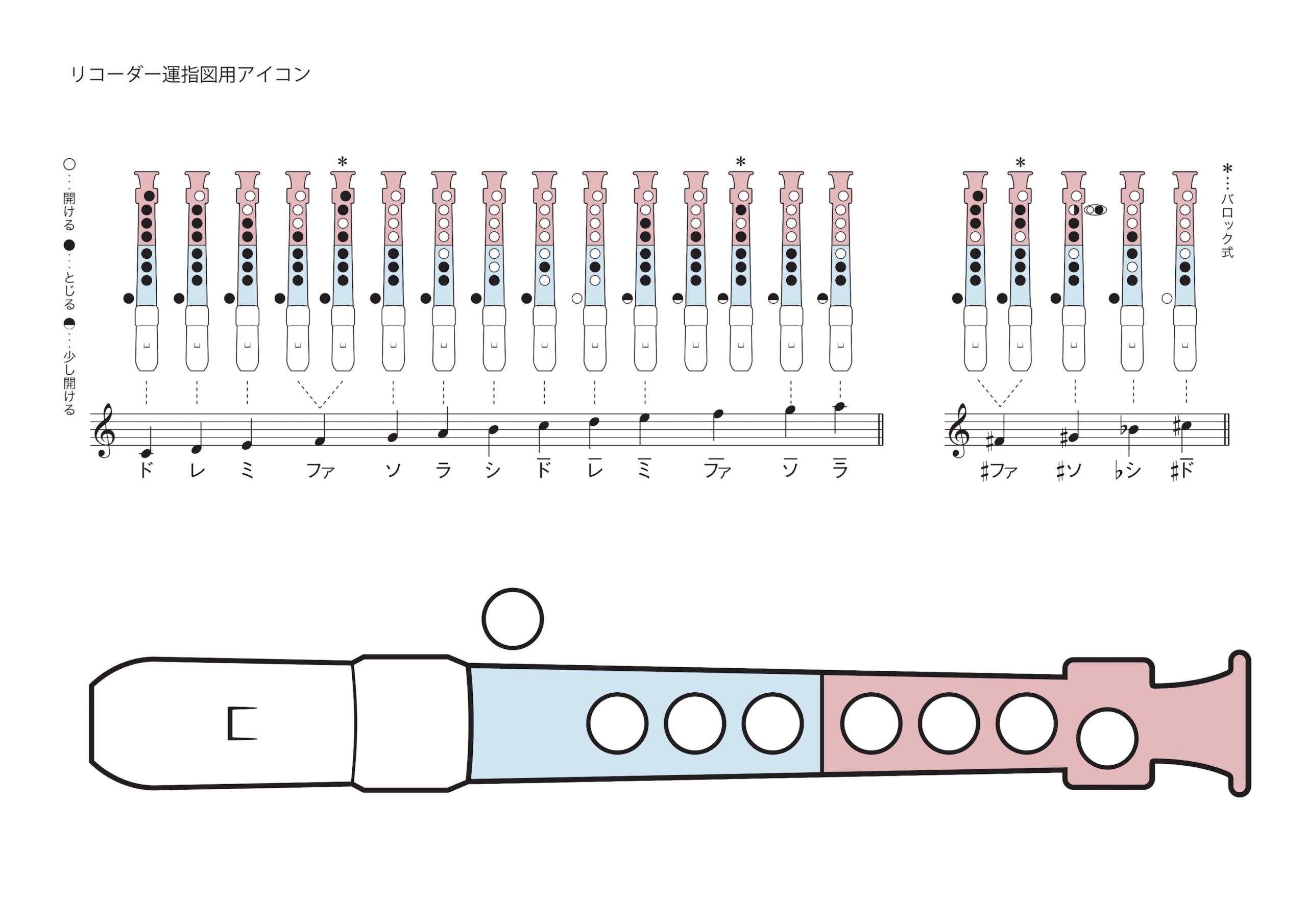 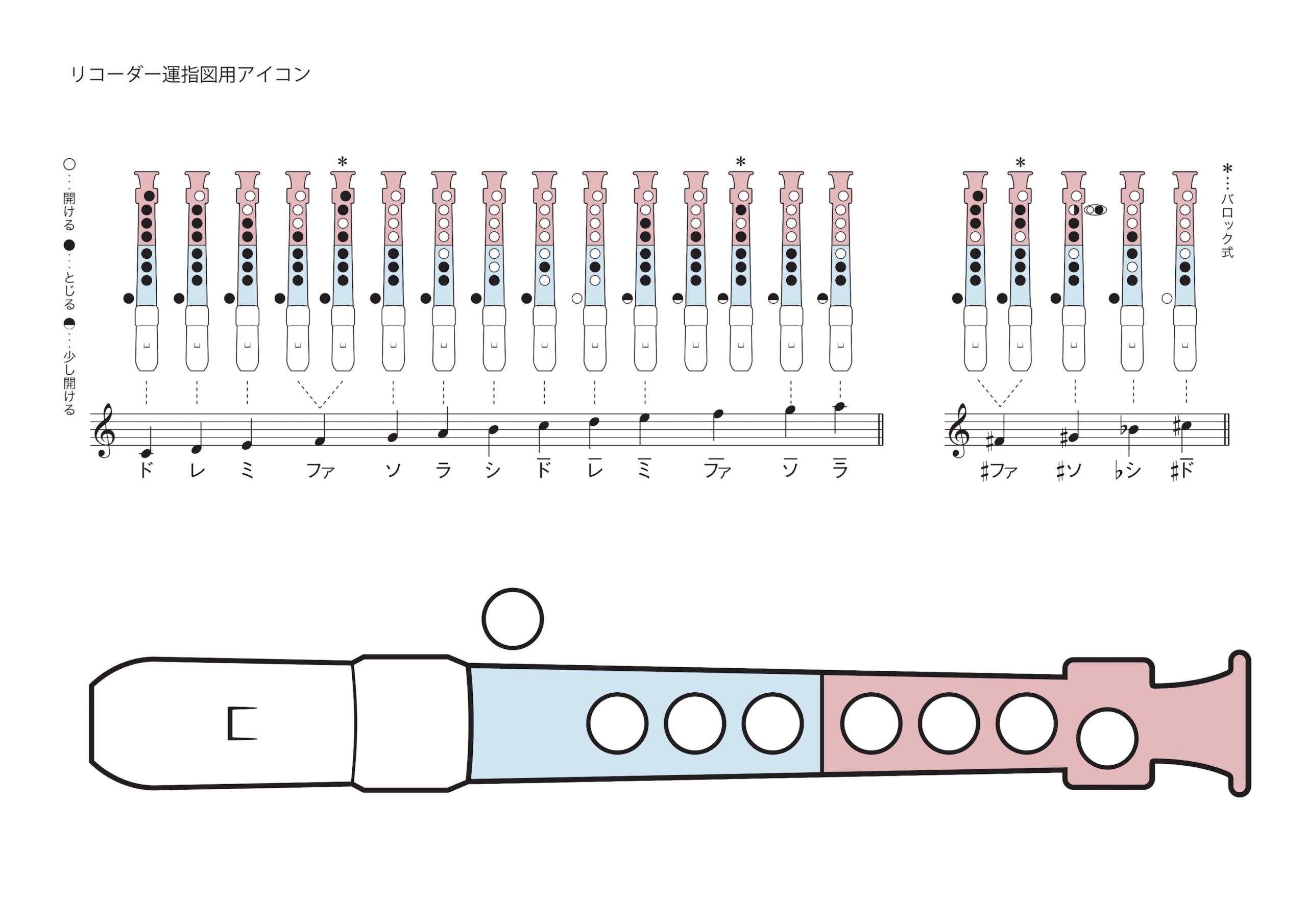 タンギング
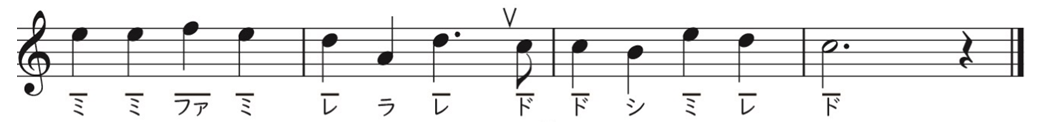 息の流れ
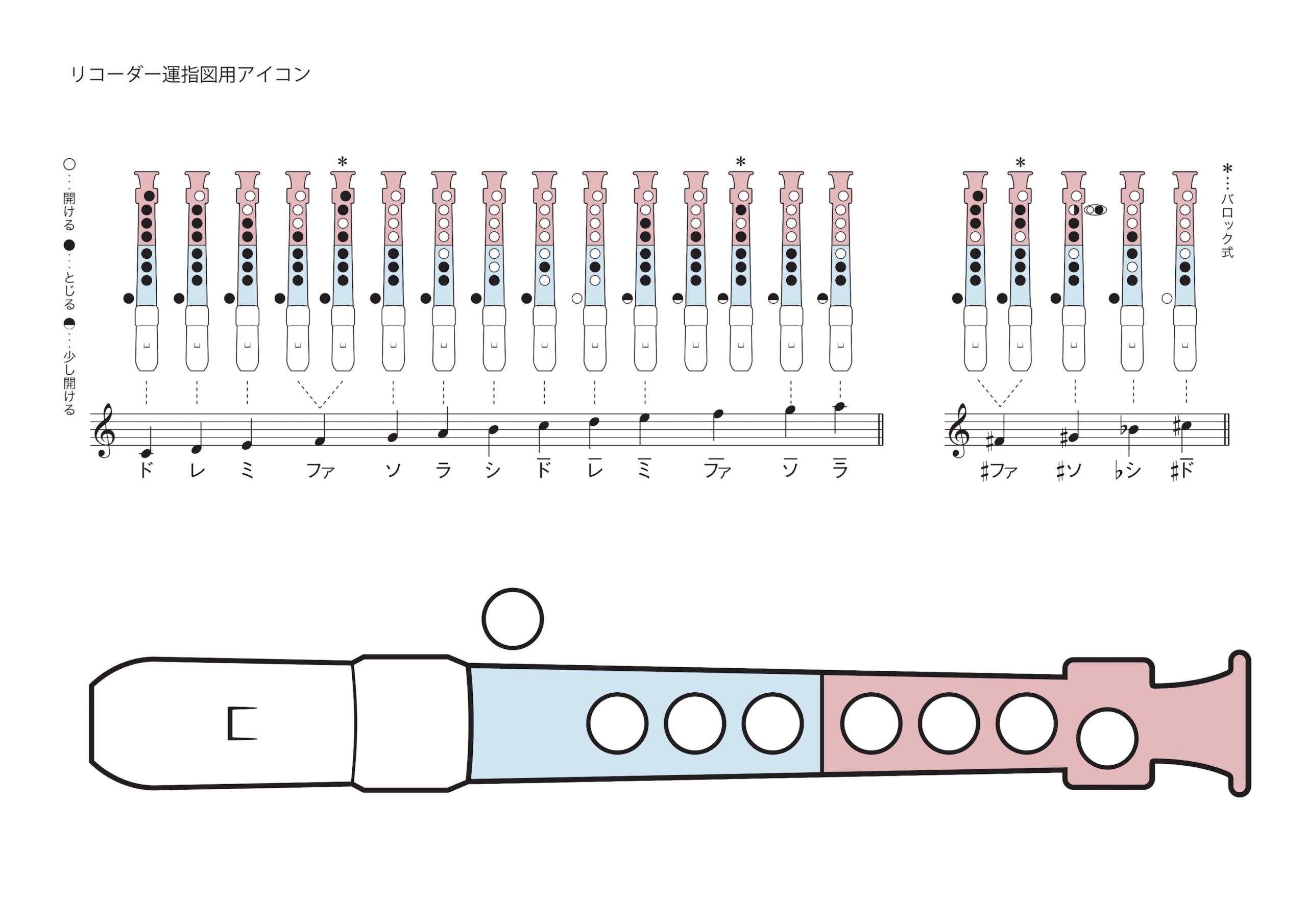 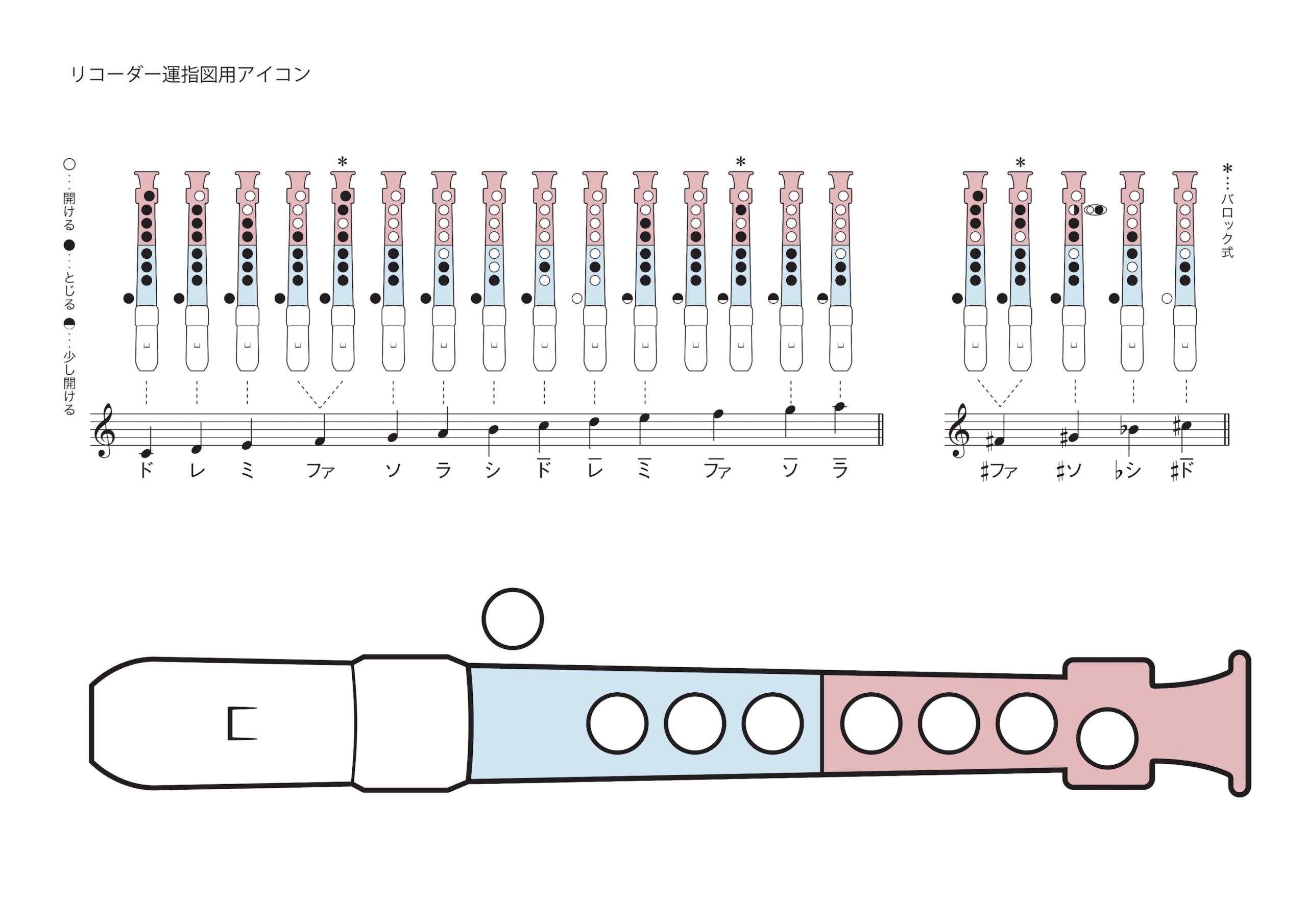 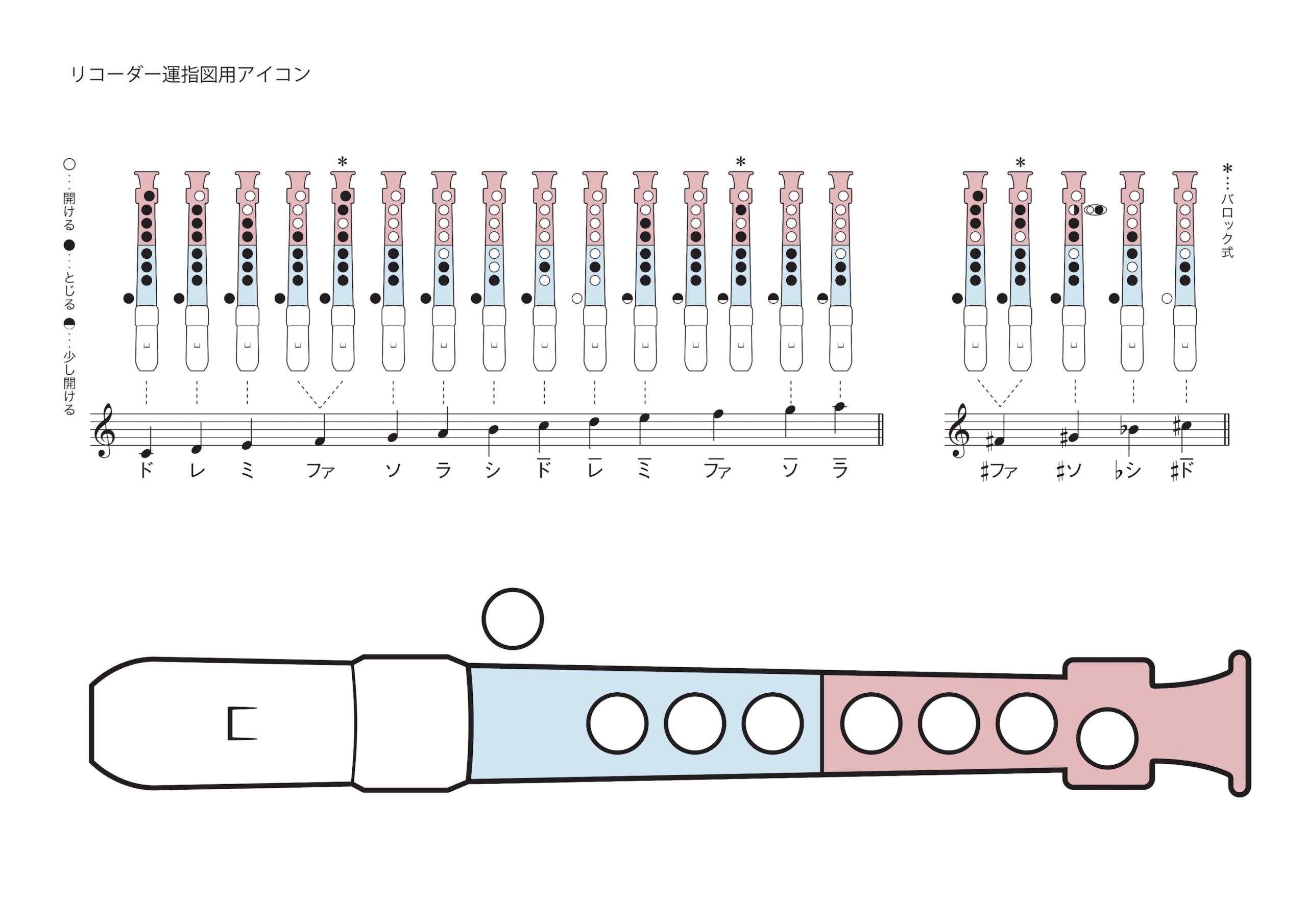 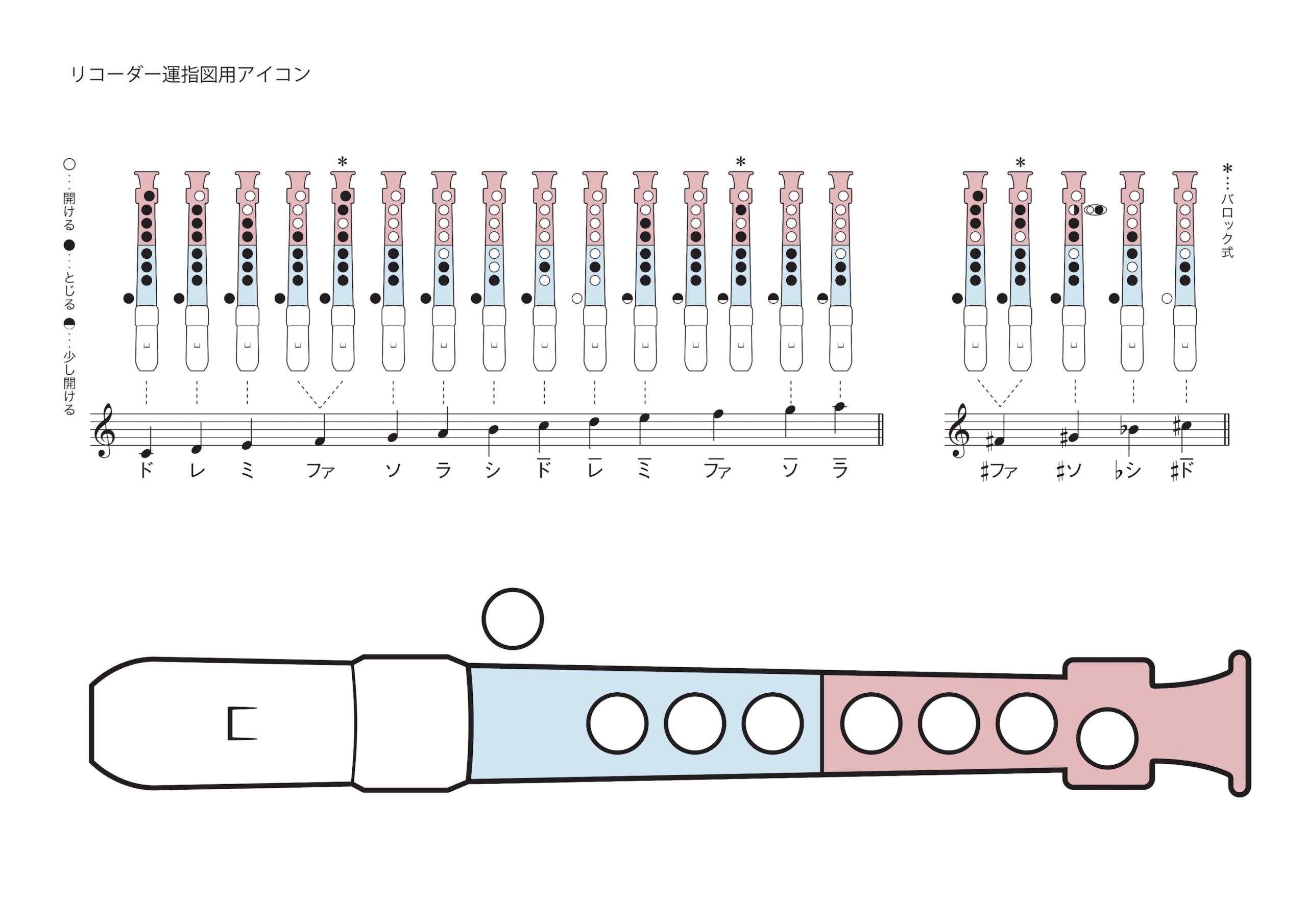 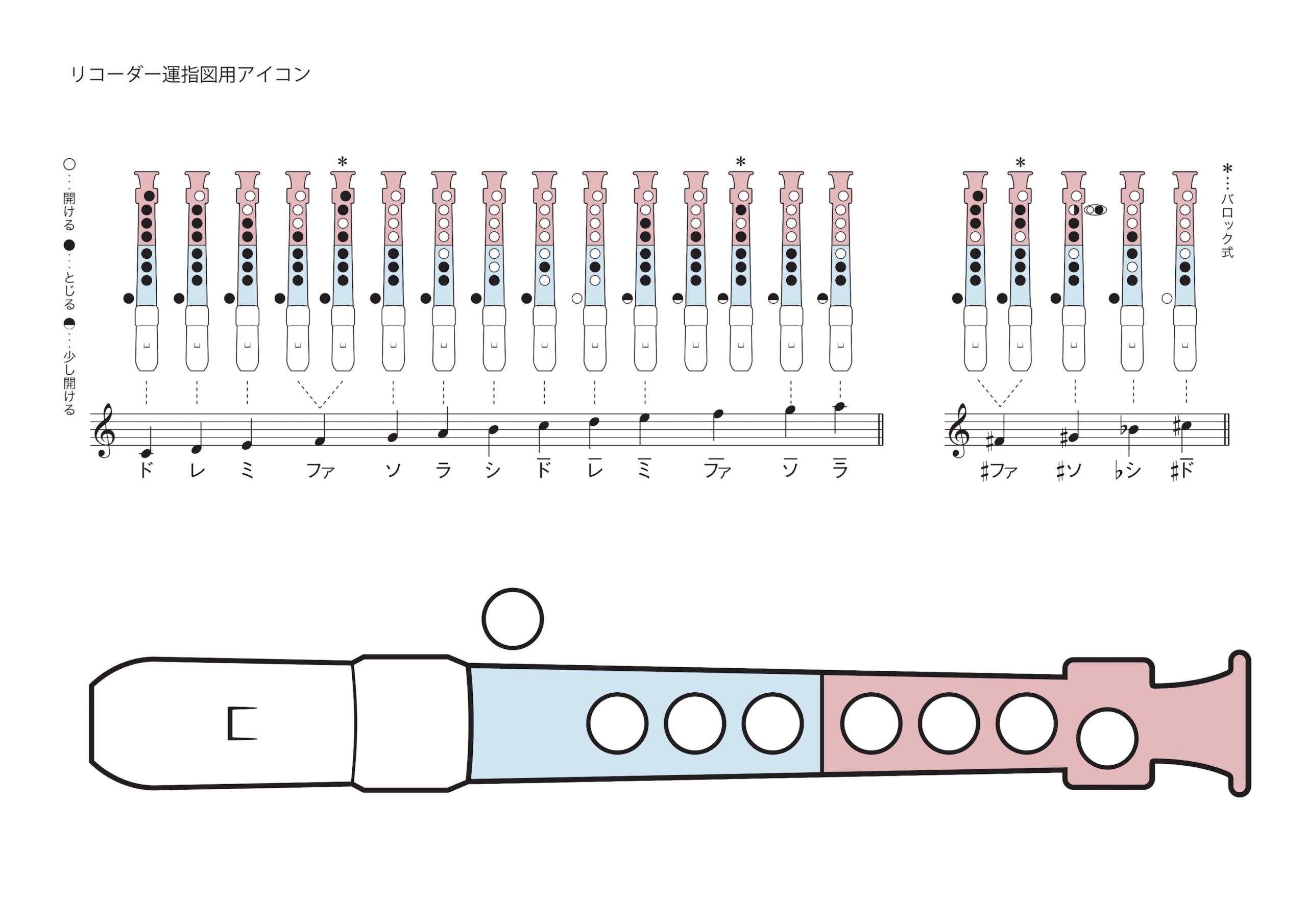 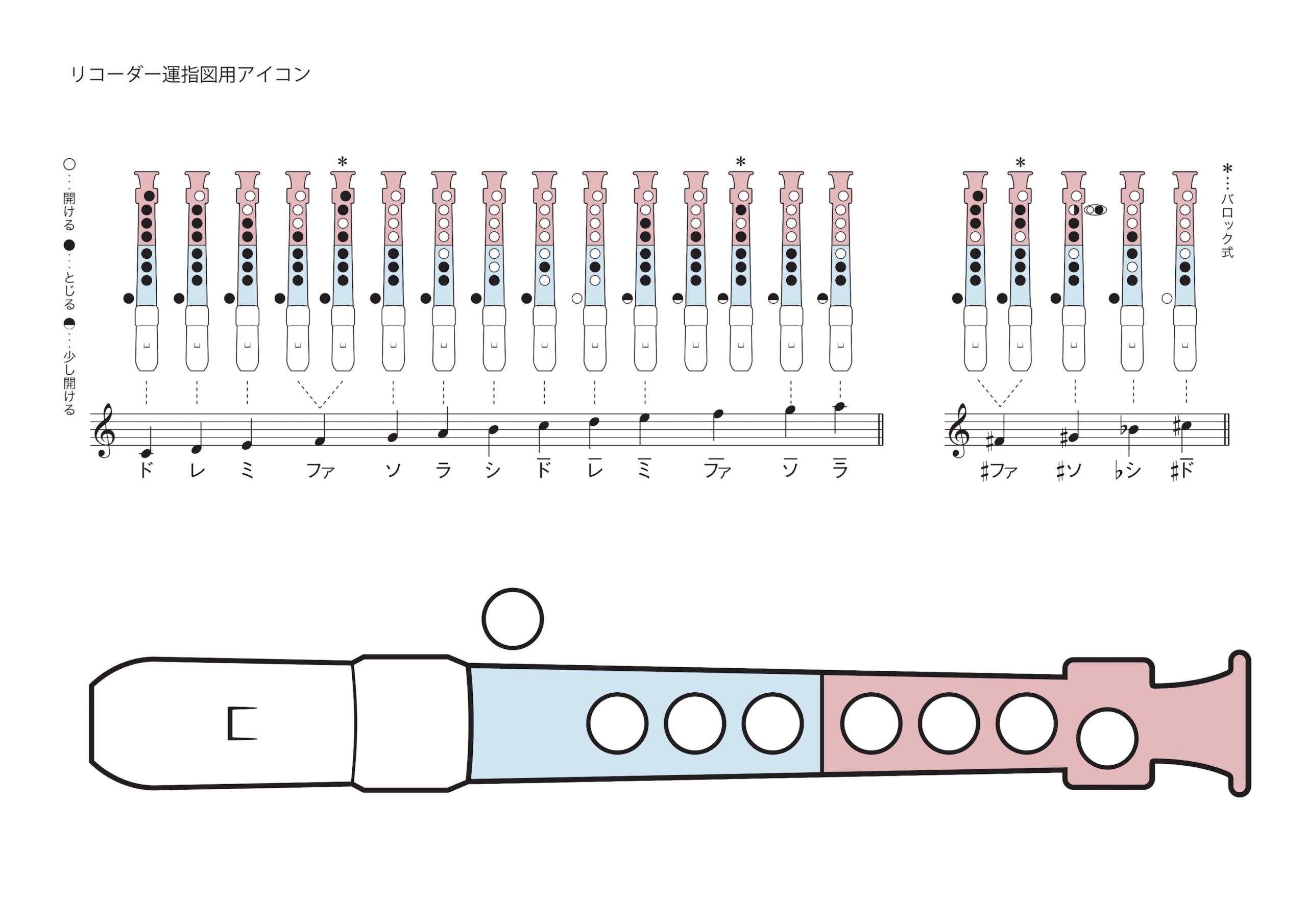 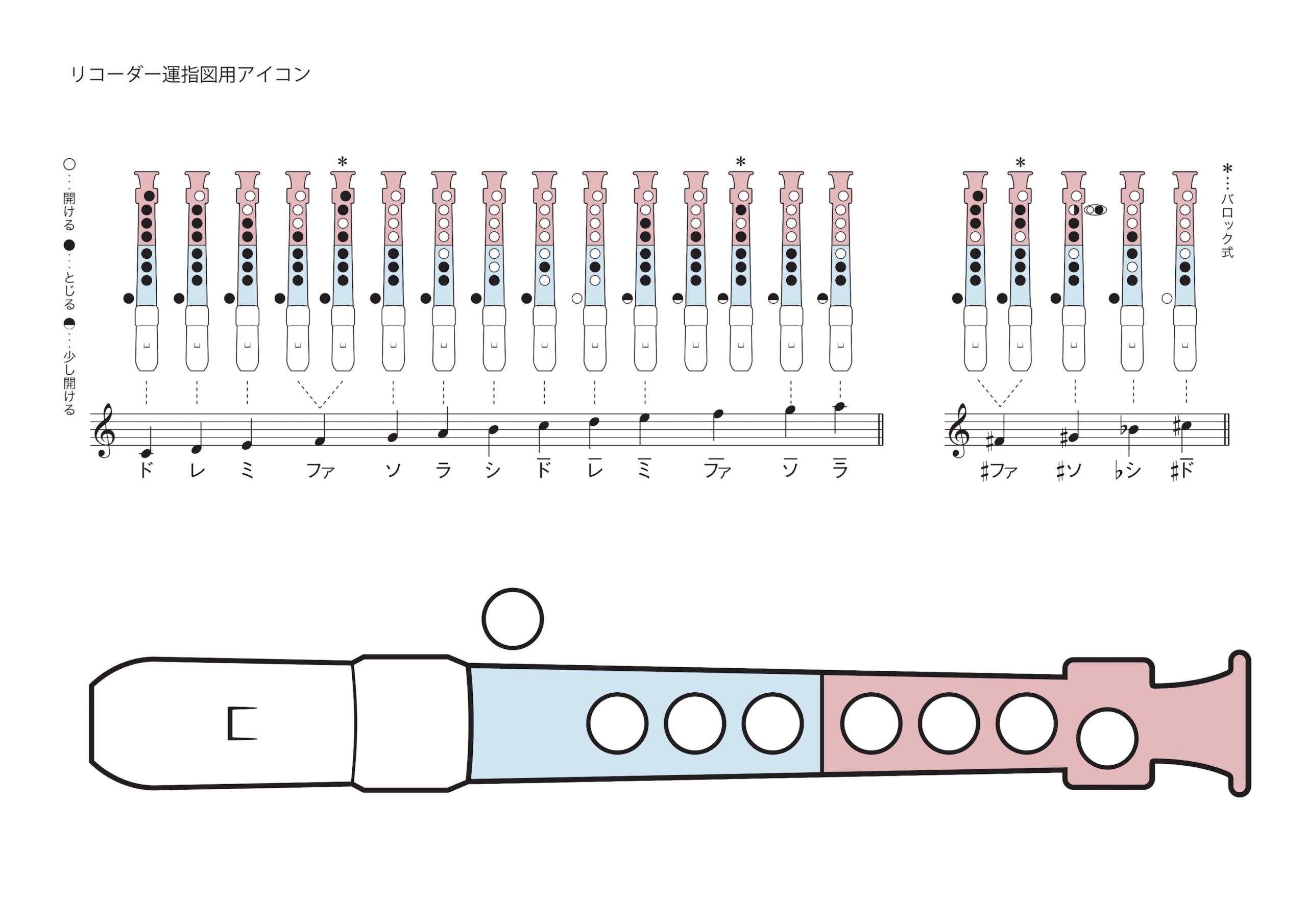 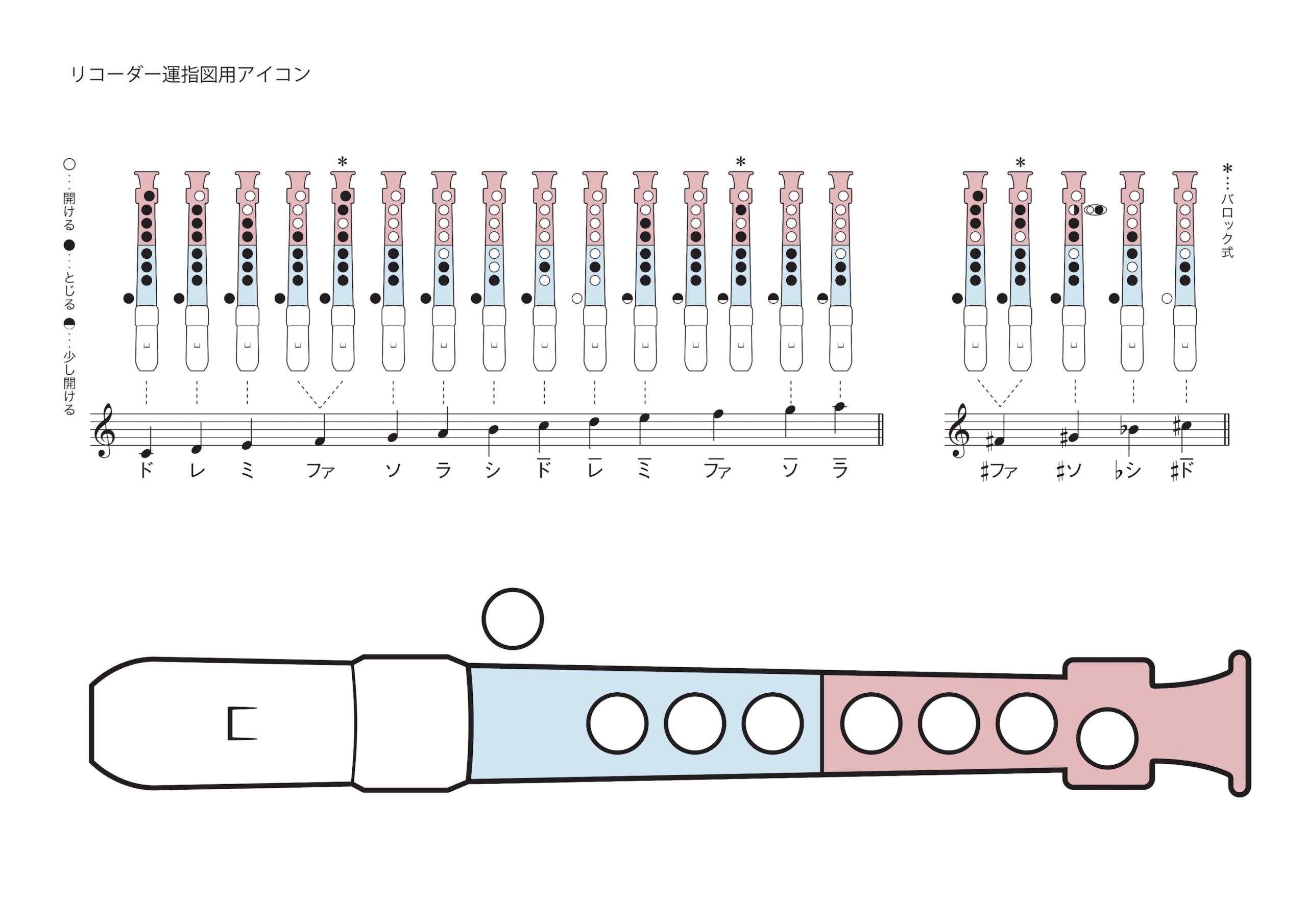 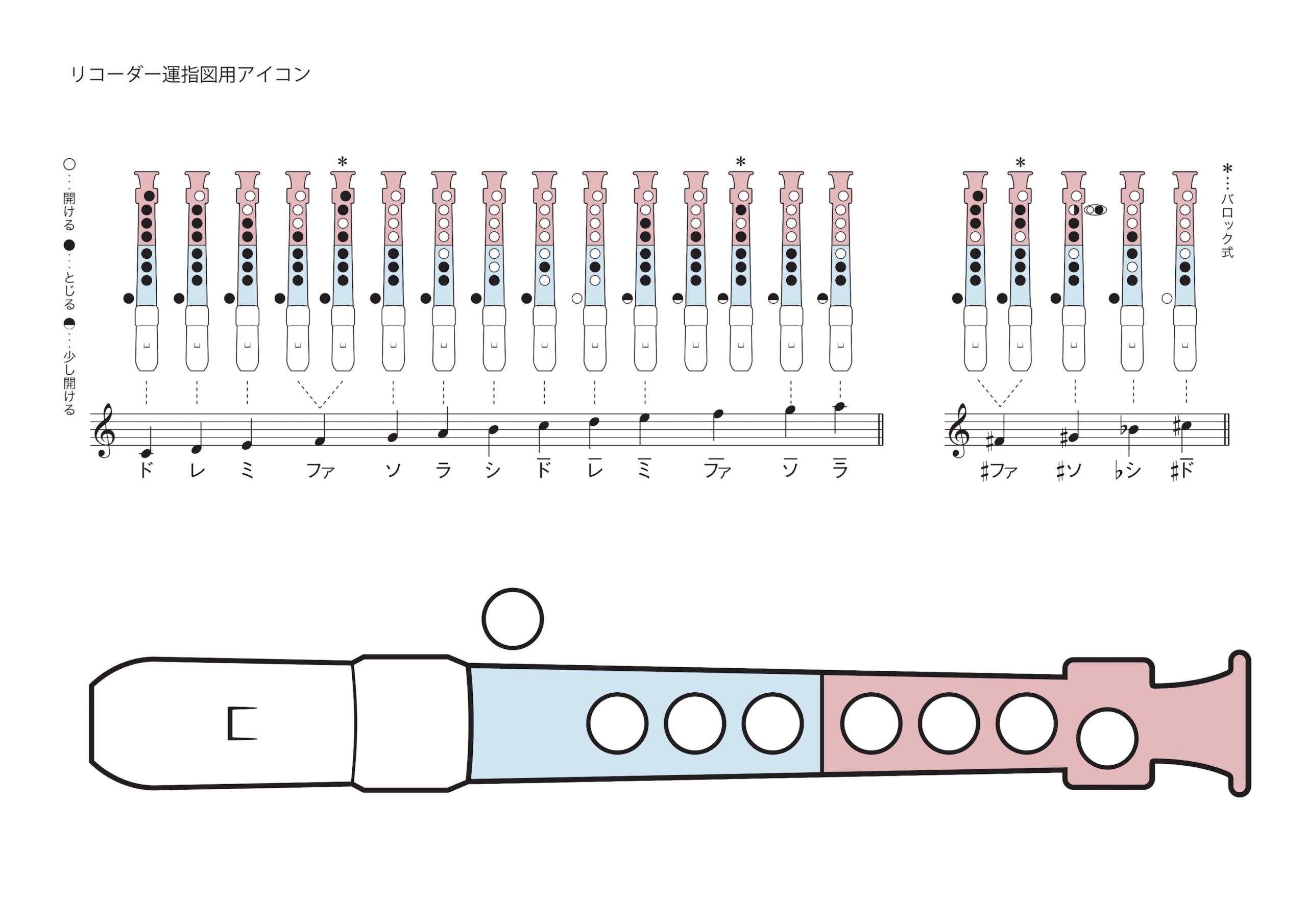 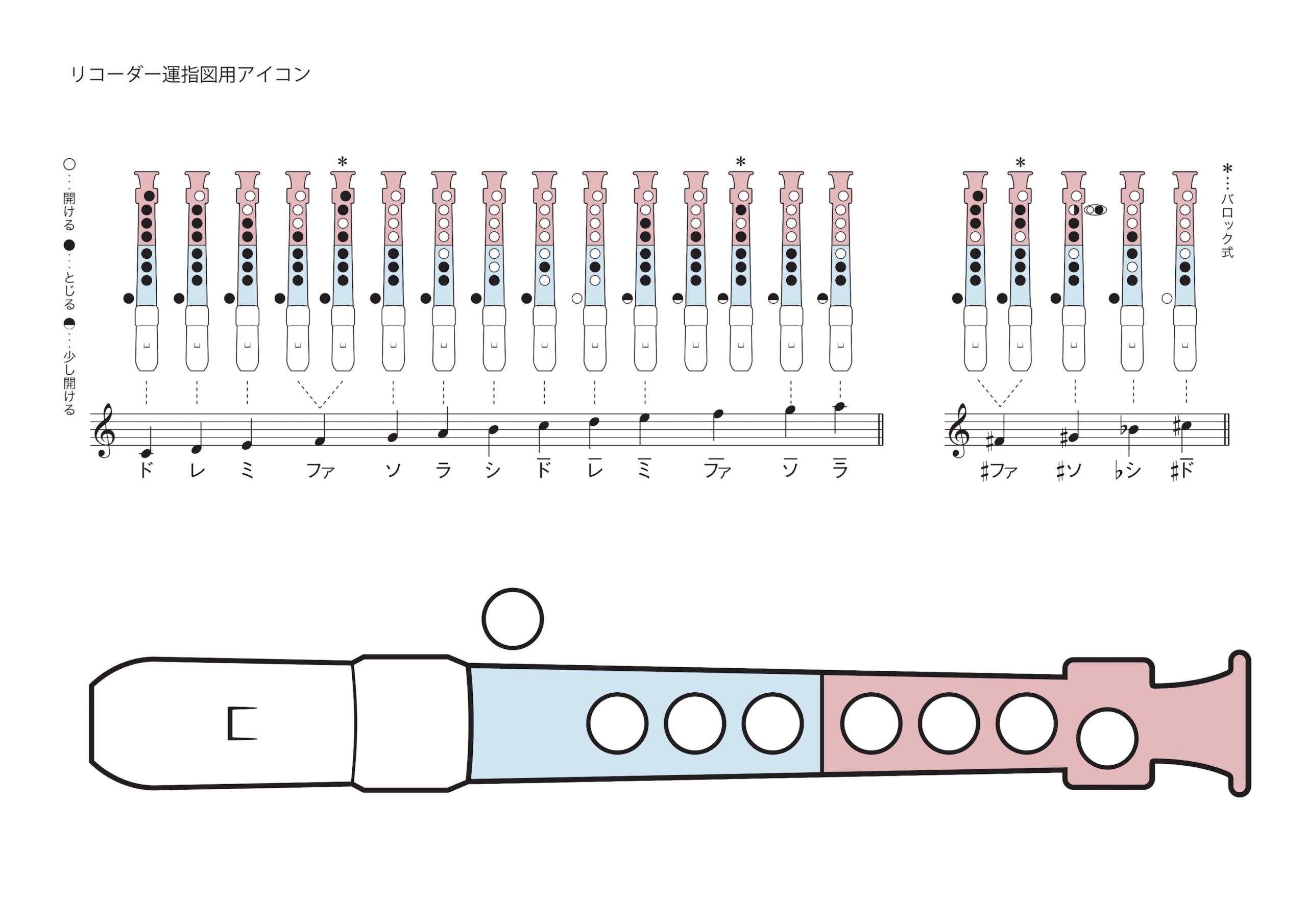 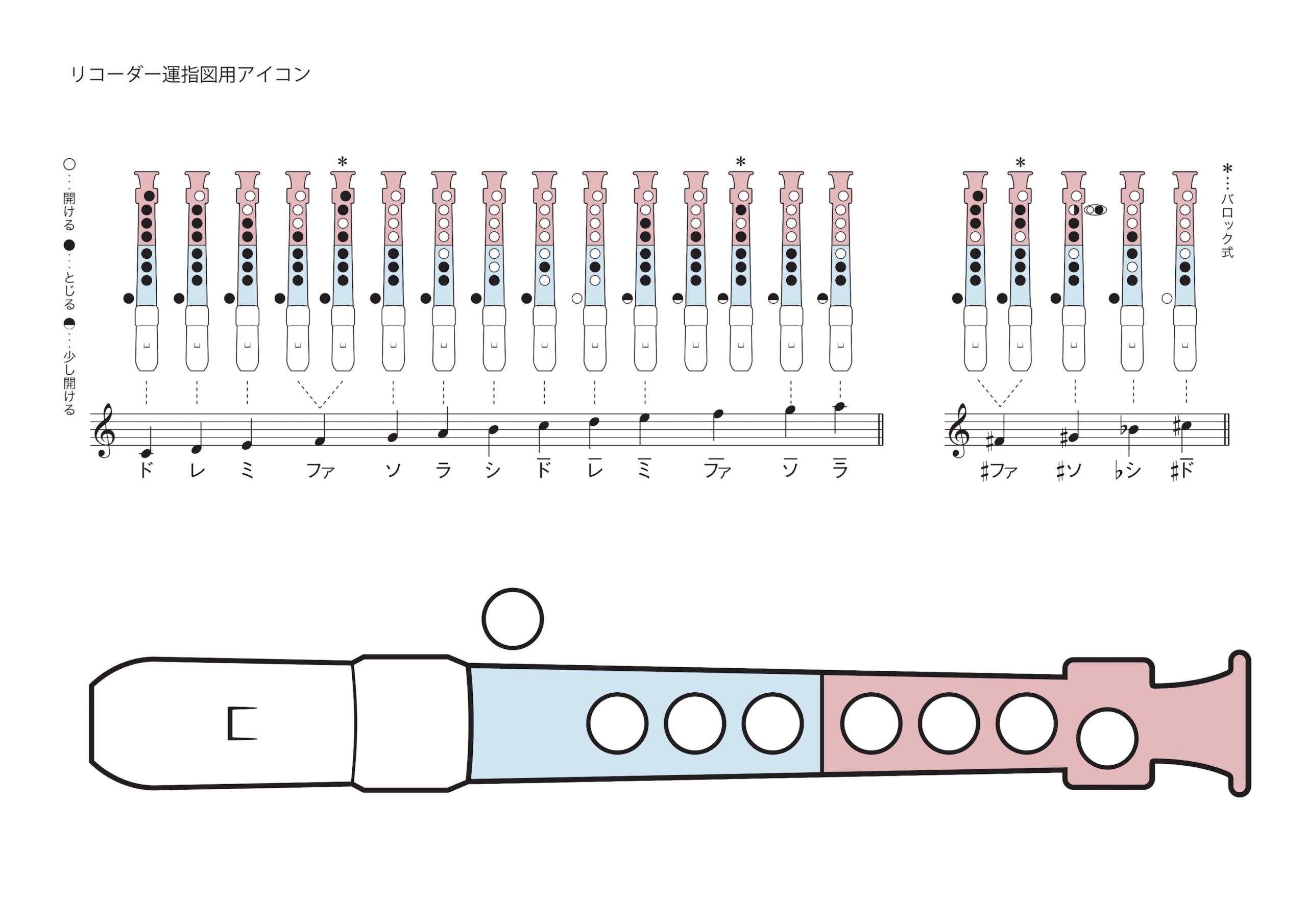